ГБПОУ МО Серпуховский колледж
«Банковское дело»
Студенты, обучающиеся по  специальности «Банковское дело» в течение обучения изучают следующие специальности:
- Базовые дисциплины: русский язык, литература, иностранные языки, история, обществознание, география, естествознание, химия, ОБЖ, физкультура
 - Профильные дисциплины: математикам, ИКТ, экономика, право
 - ОГСЭ общий гуманитарный и социальный цикл: основы философии, русский язык и культура речи
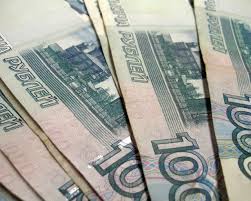 - ЕН математический и естественнонаучный цикл: элементы высшей математики, финансовая математика, ИТ
 - Профессиональный цикл: экономика организации, статистика, менеджмент, ДОУ, финансы денежное обращение и кредит, бухгалтерский учет, организация бухгалтерского учета в банках, АХФД, основы экономической теории, БЖ
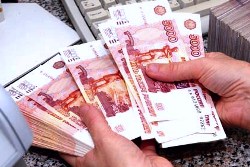 А так же профессиональные модули:  
ПМ 1 Ведение расчетных операций
ПМ 2 Осуществление кредитных операций
ПМ 3 Выполнение работ по профессии :
Агент банка
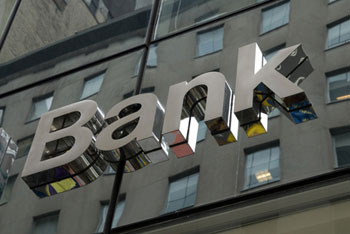 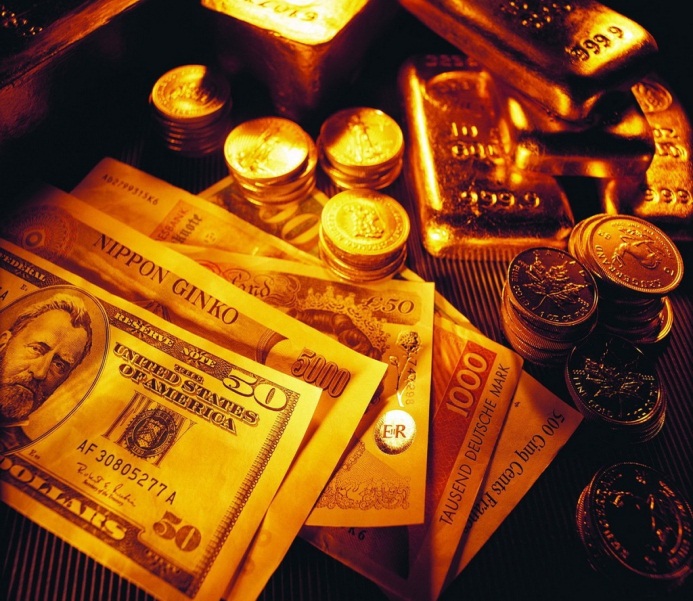 Наши студенты успешно защищают курсовые работы
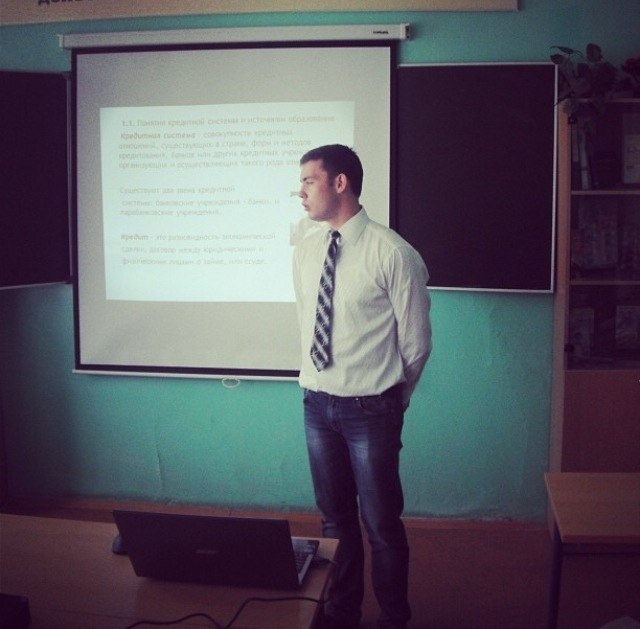 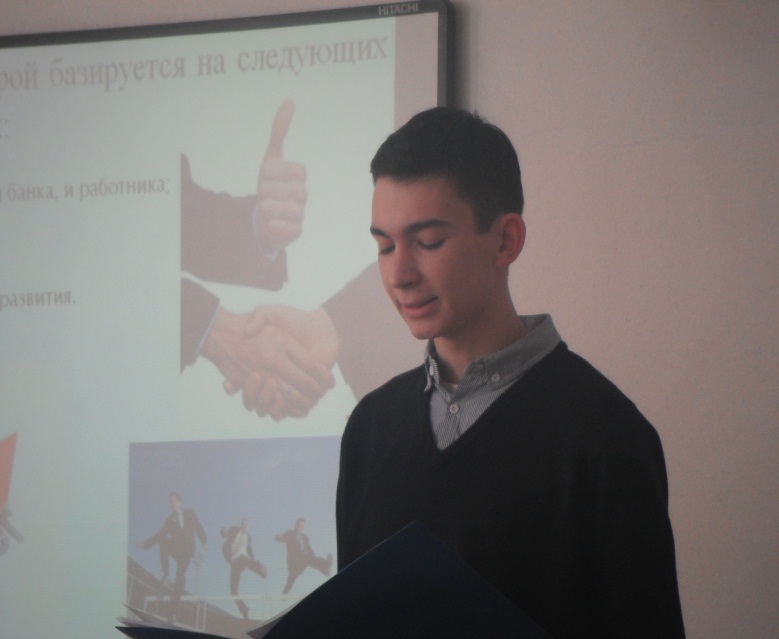 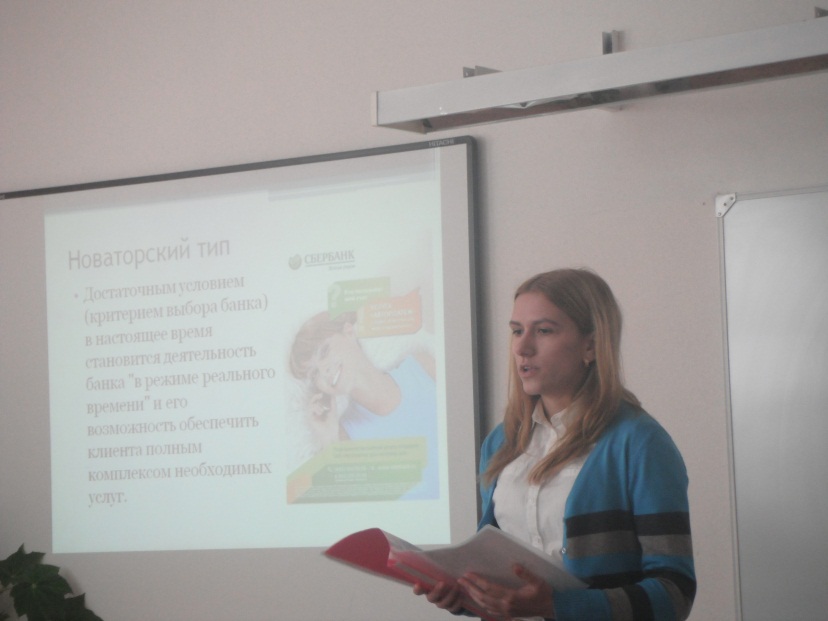 Защита курсовых работ
Курсовая работа является одной из форм подготовки специалистов, в процессе выполнения которой обучающиеся приобщаются к самостоятельной работе с литературой, подбирают, отрабатывают и анализируют конкретный материал, привыкают четко, аргументированно излагать свои мысли, закрепляют и углубляют теорию.
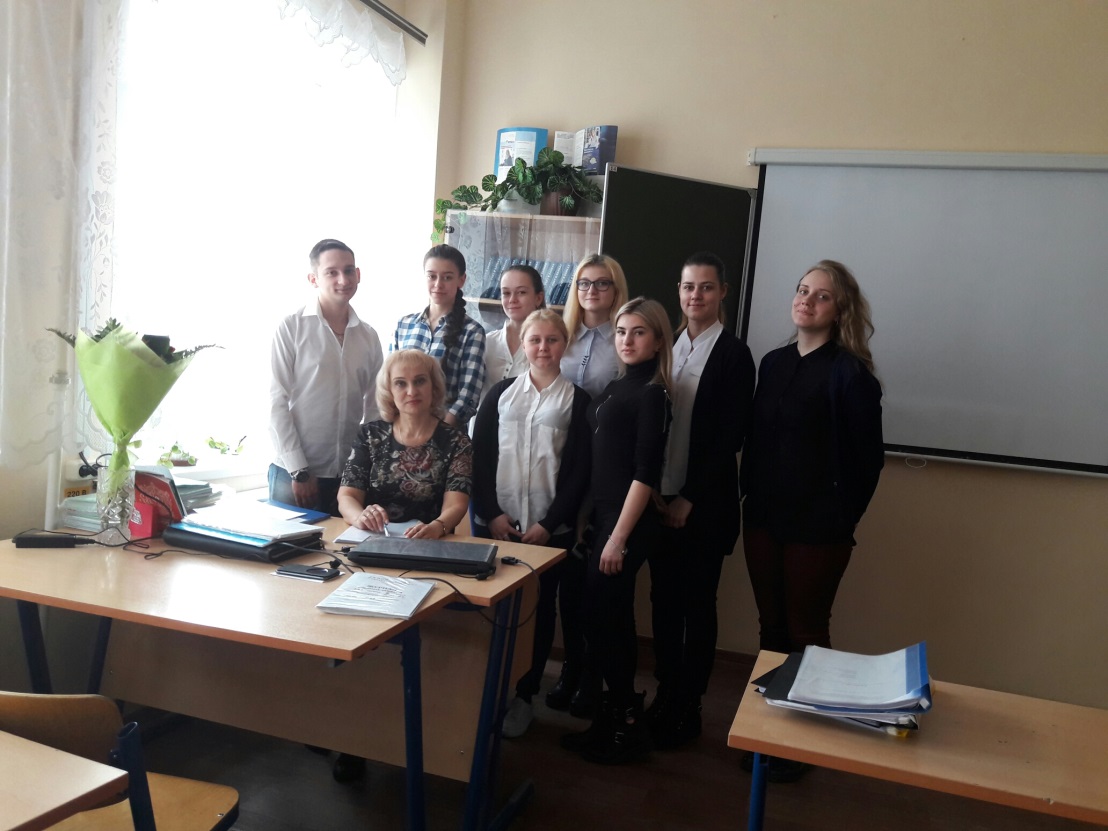 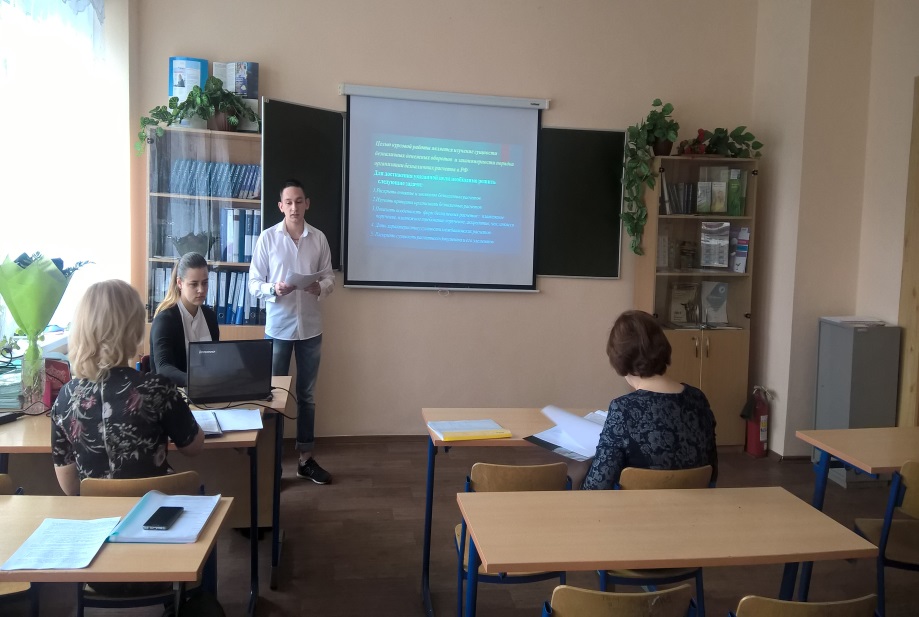 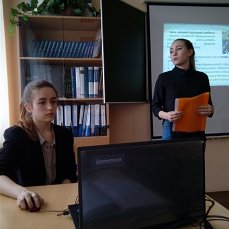 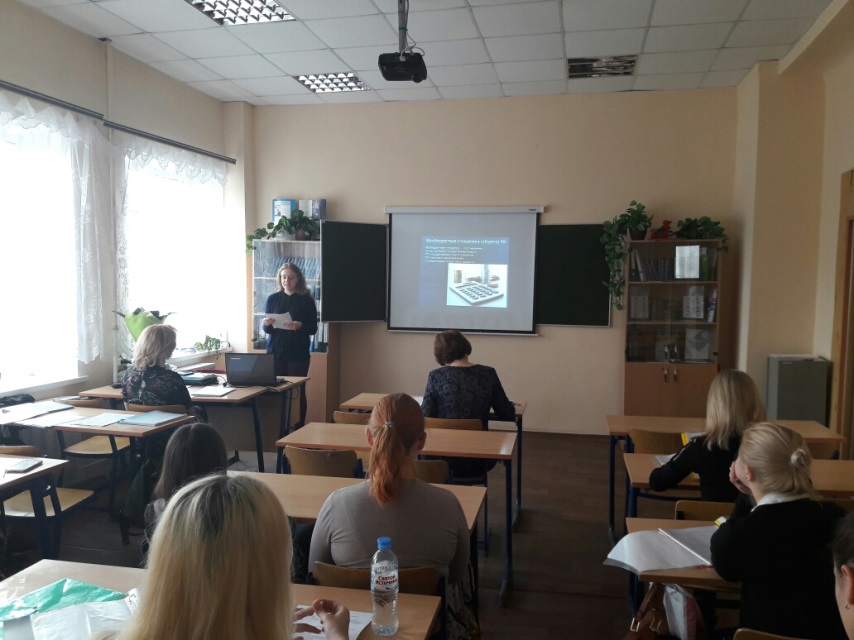 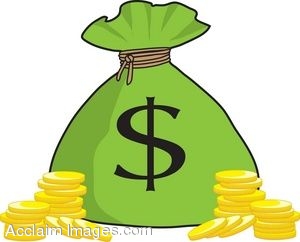 Без ошибок отличают настоящие банкноты от фальшивых
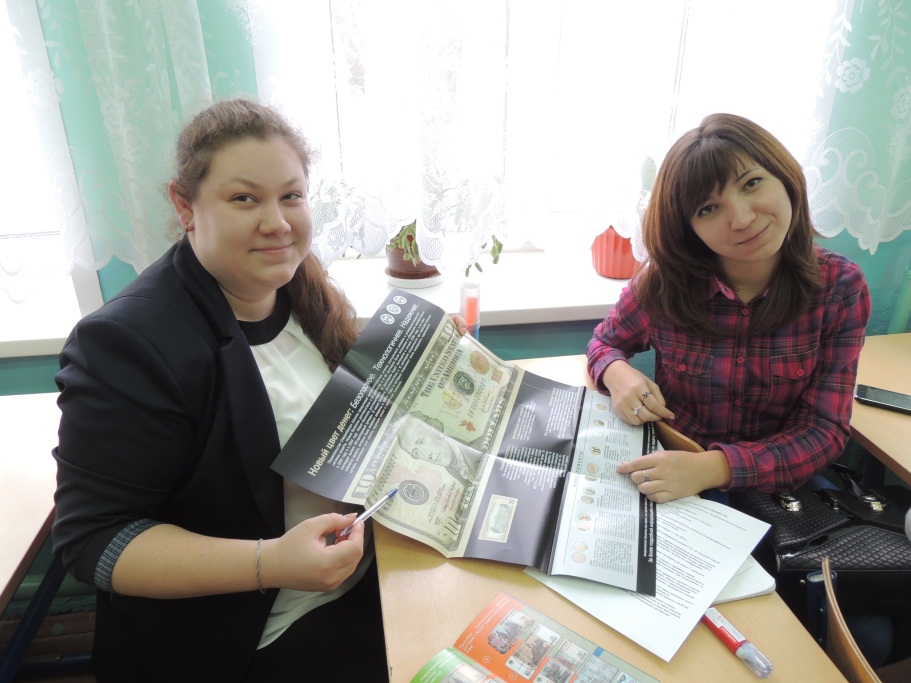 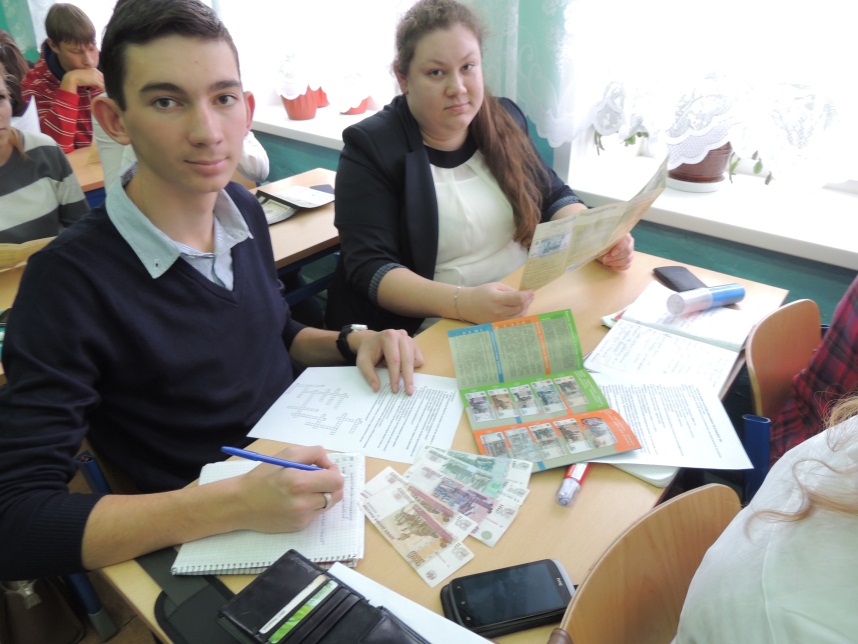 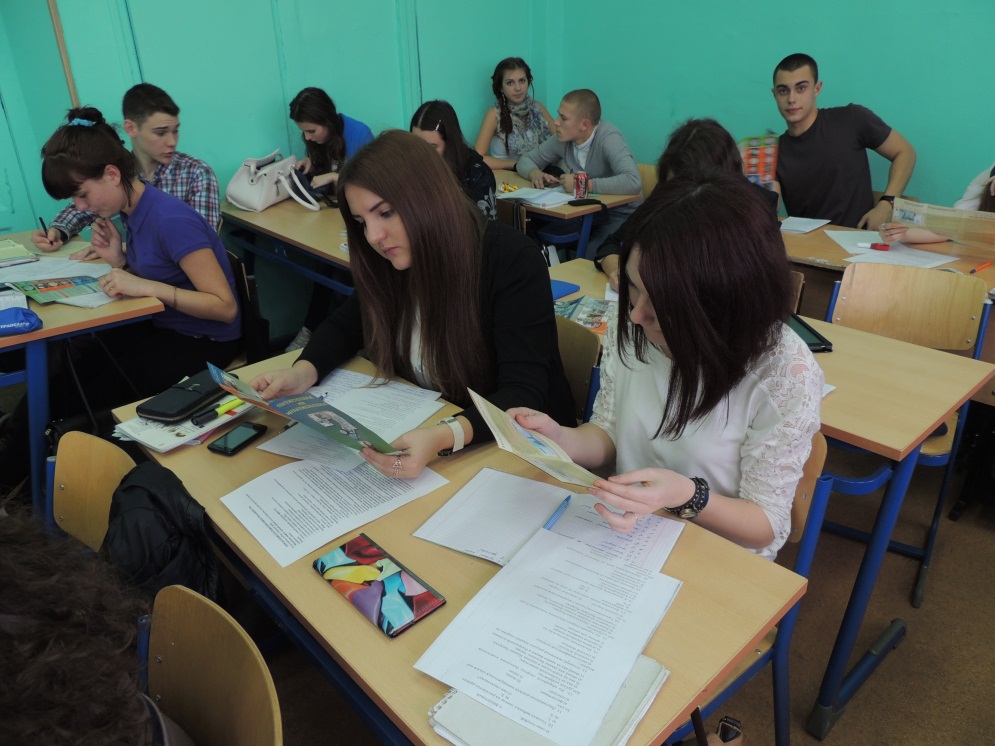 На совесть проходят практику в банках
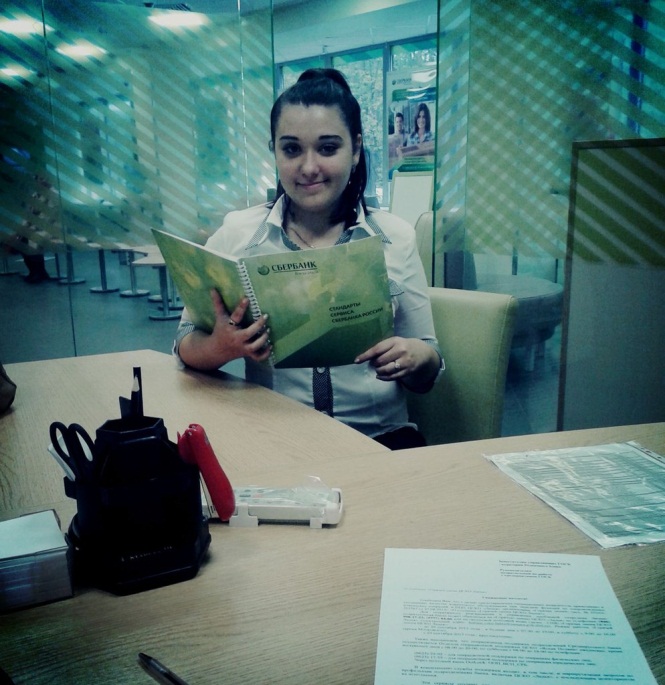 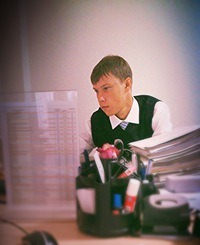 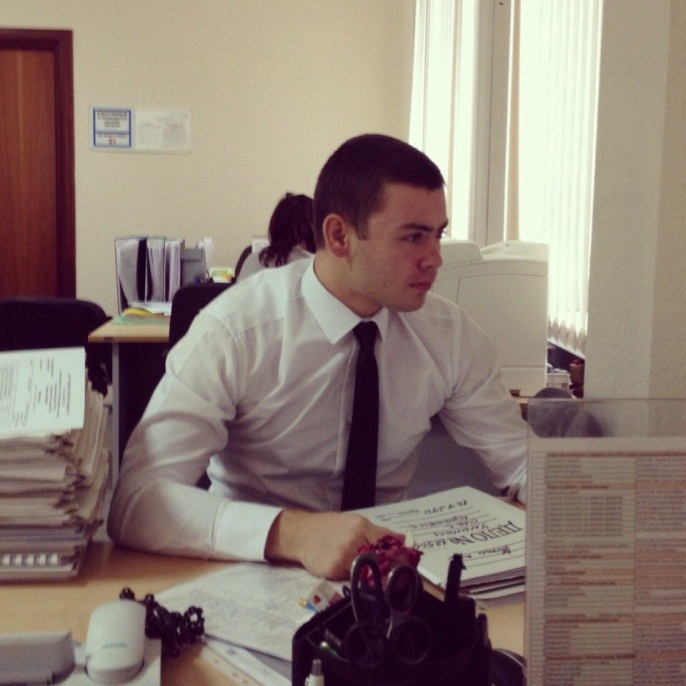 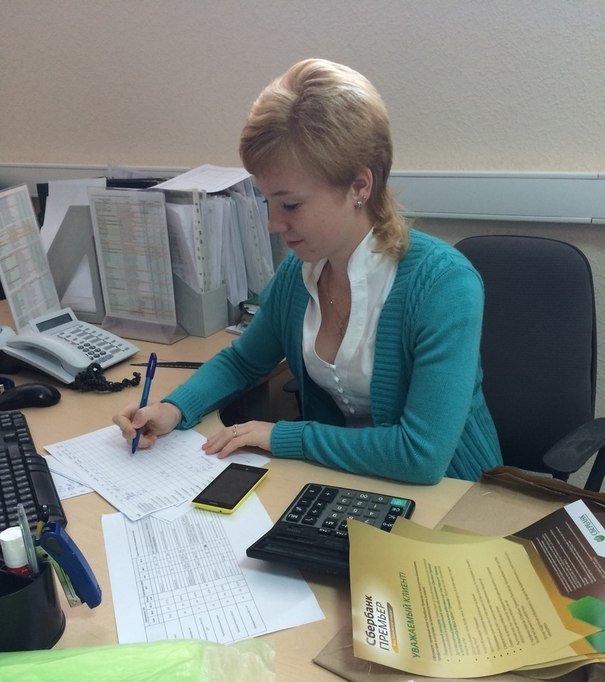 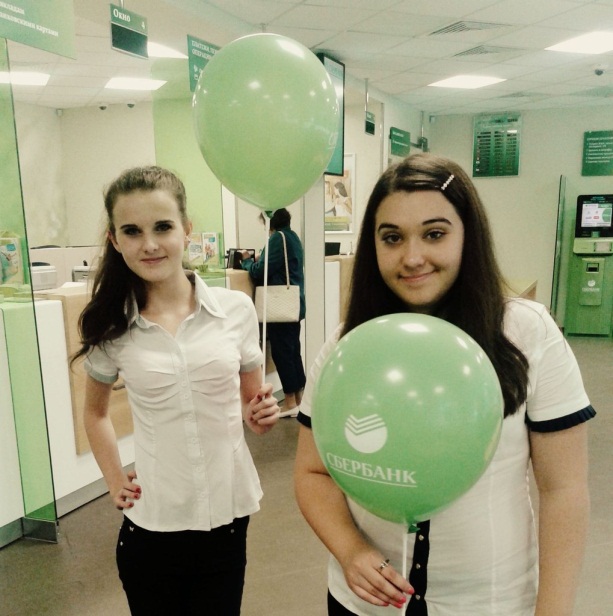 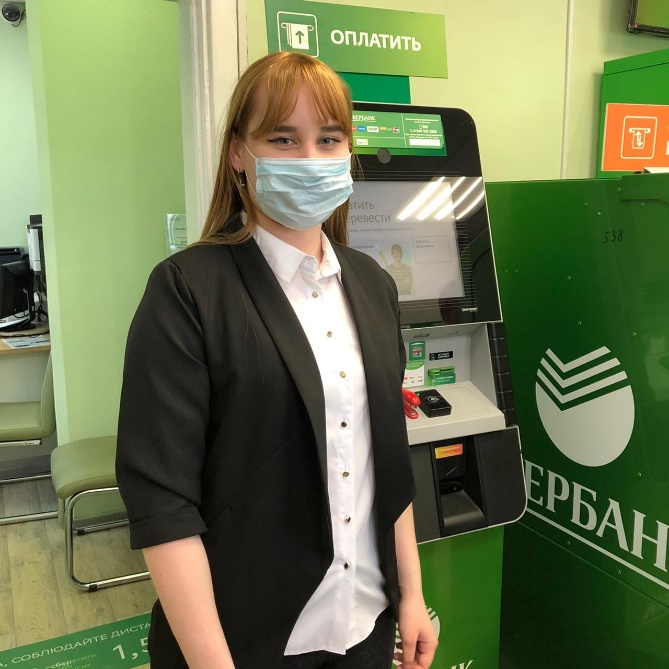 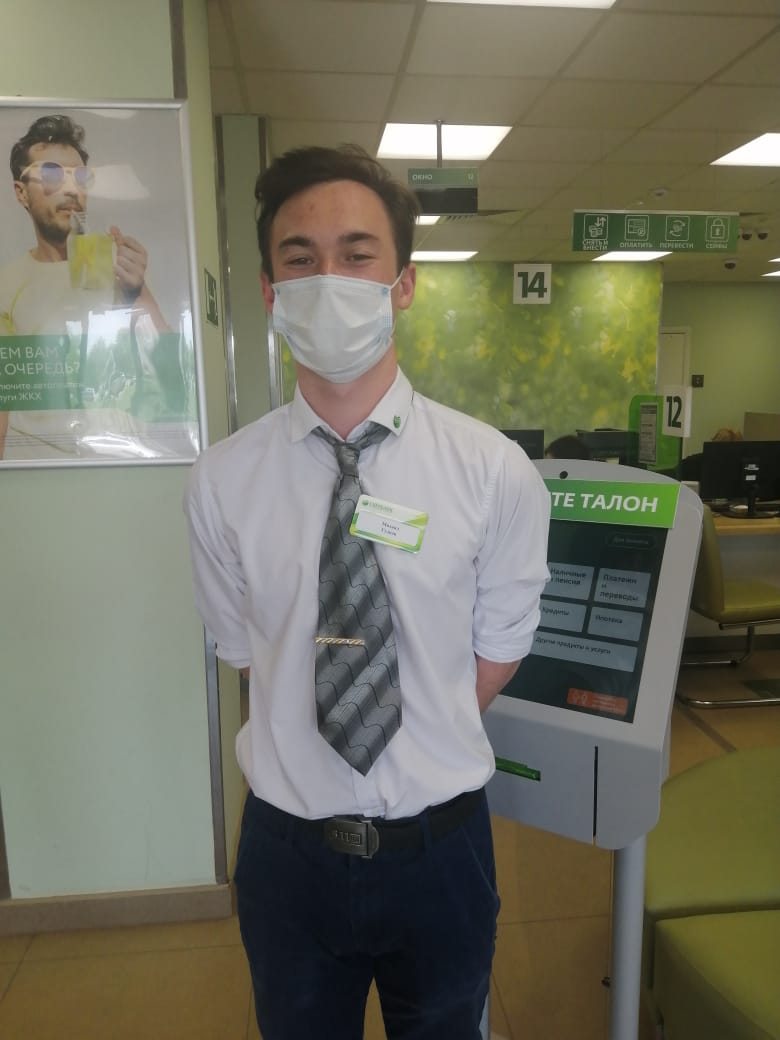 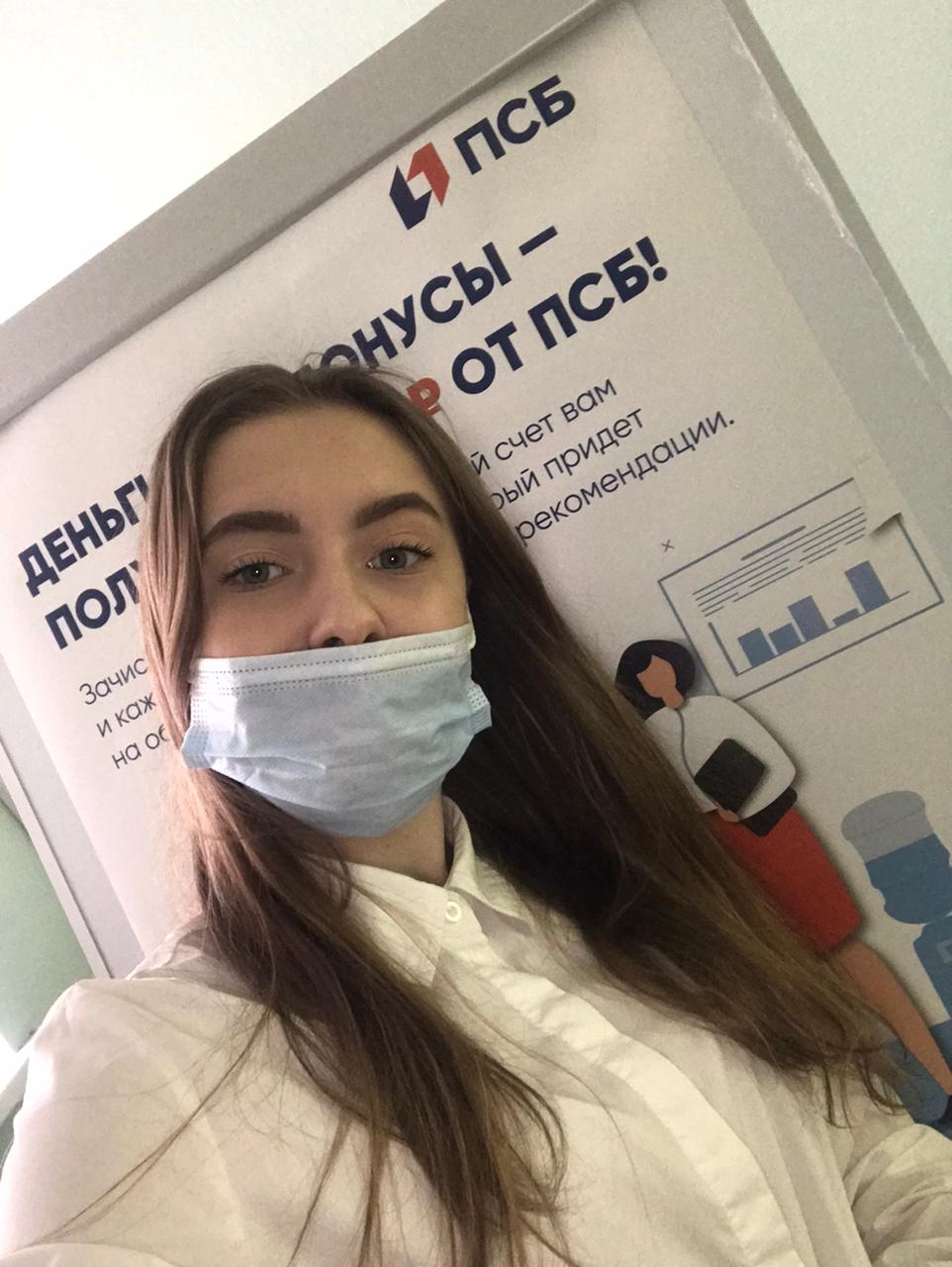 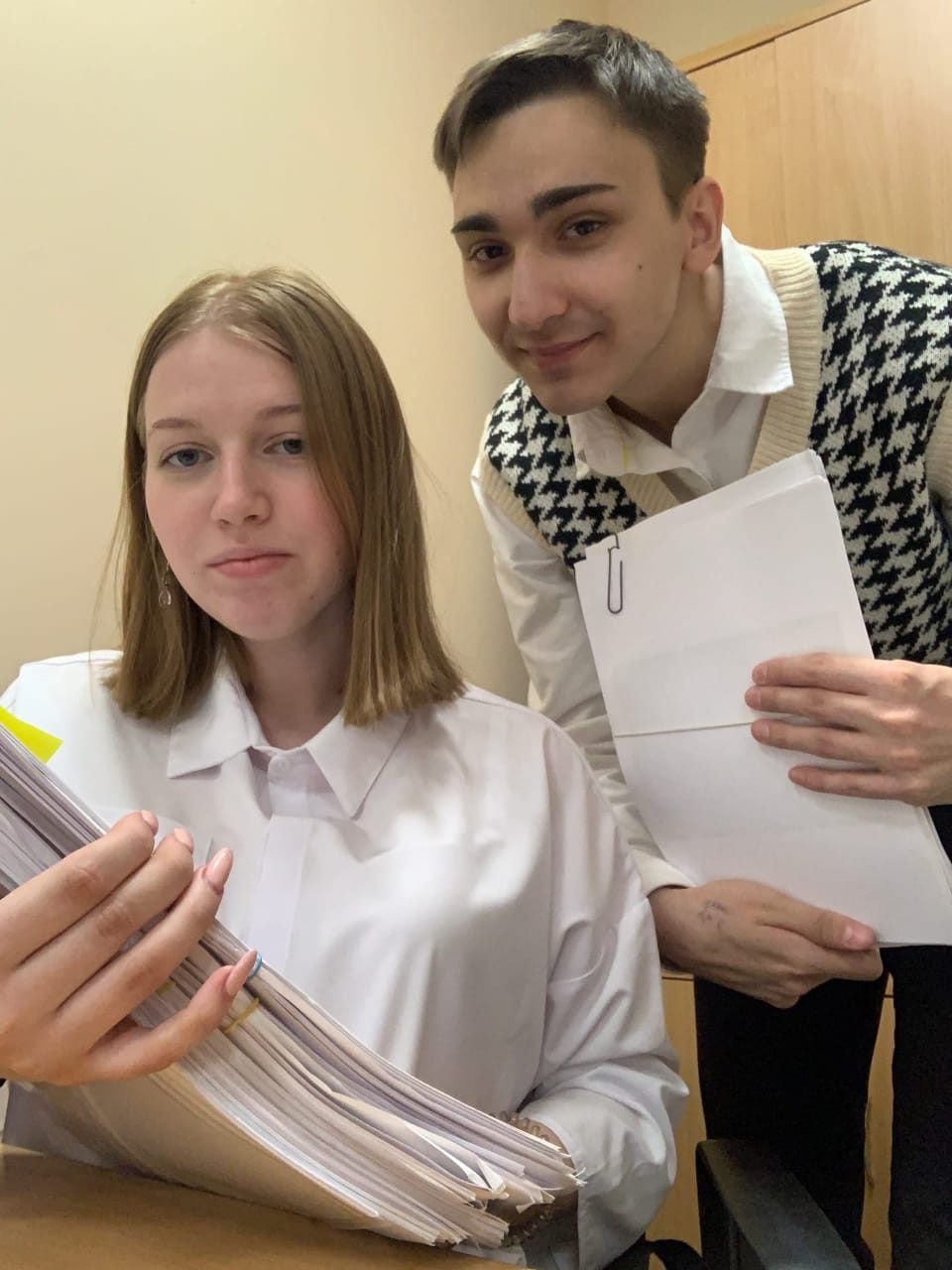 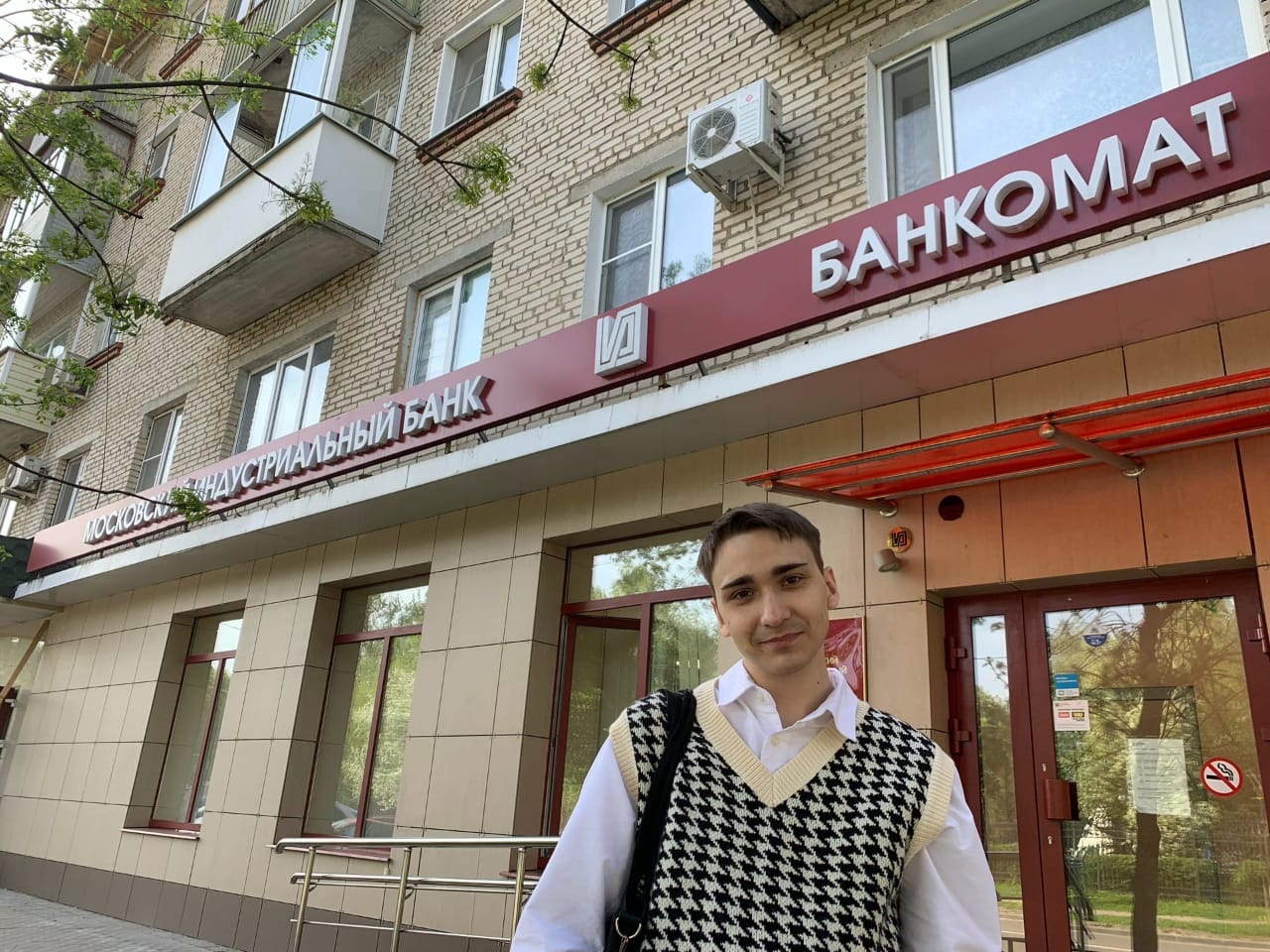 Участвуют в различных мероприятиях и побеждают в них
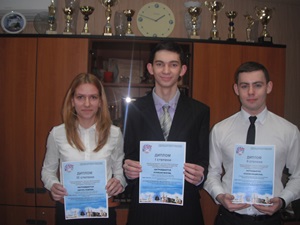 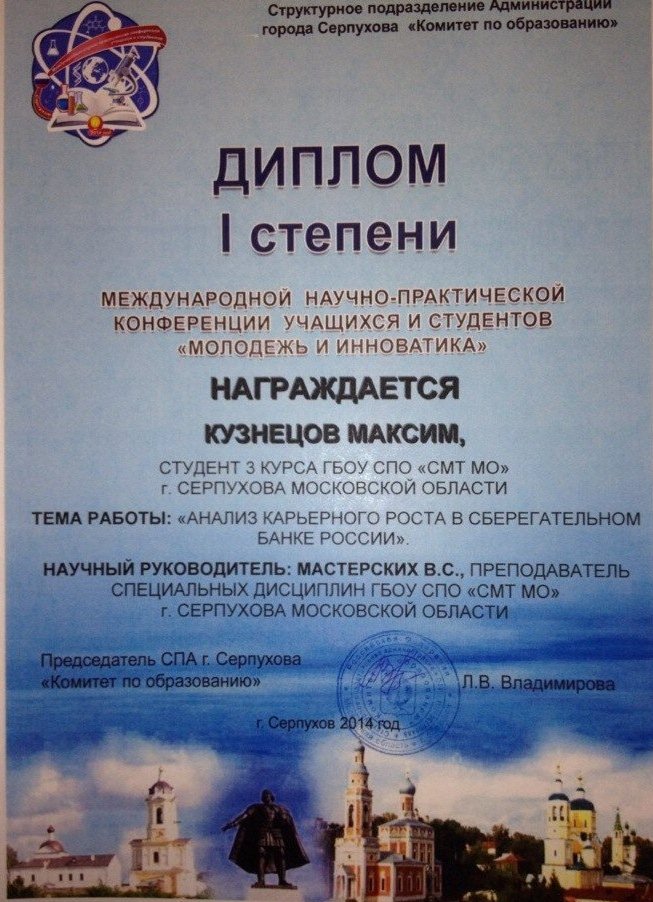 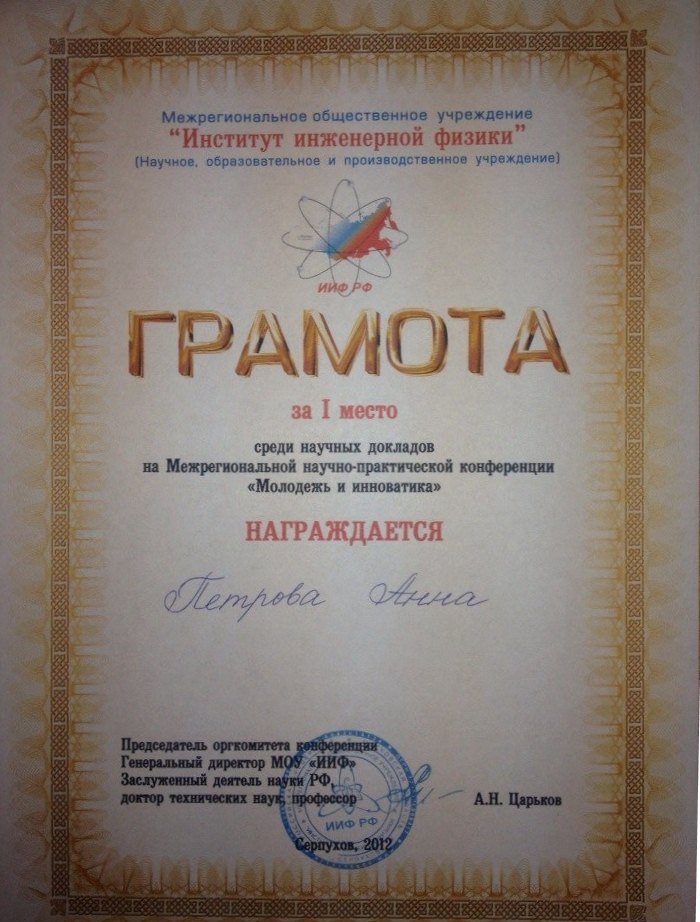 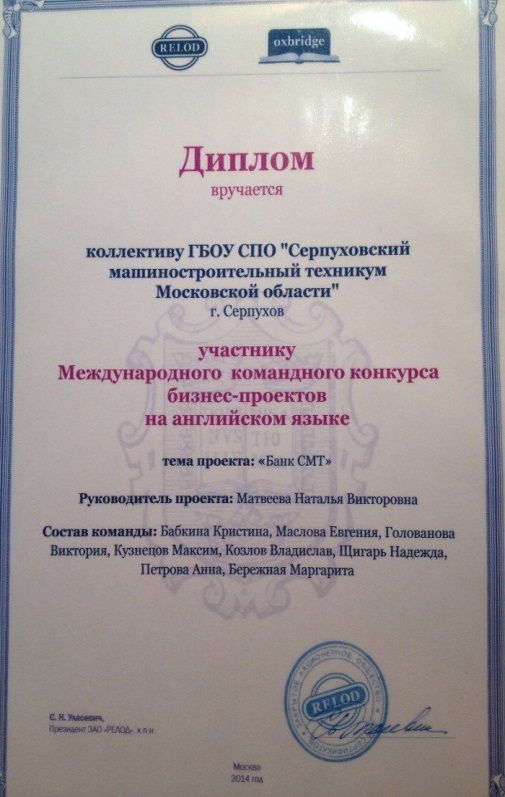 Международные конференции
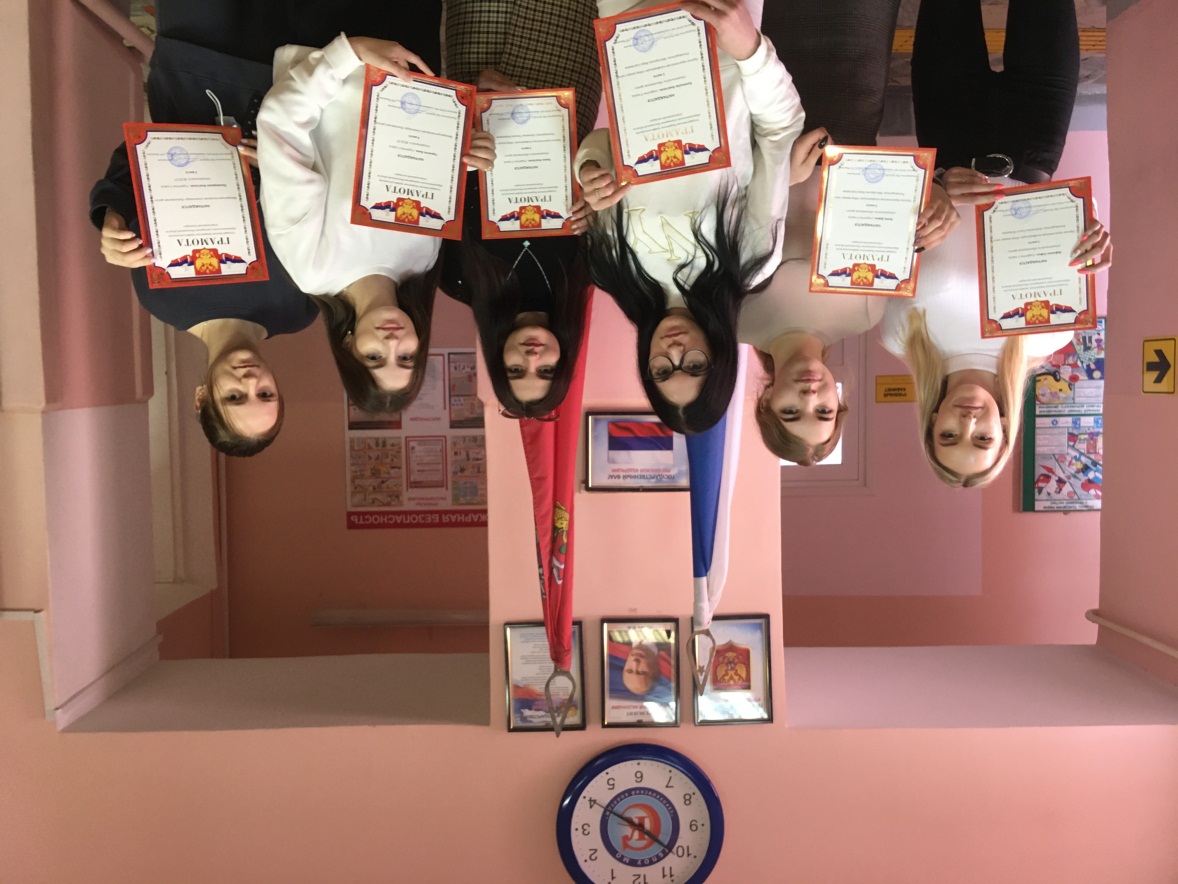 WorldSkills Russia компетенция Банковское дело – 1 место
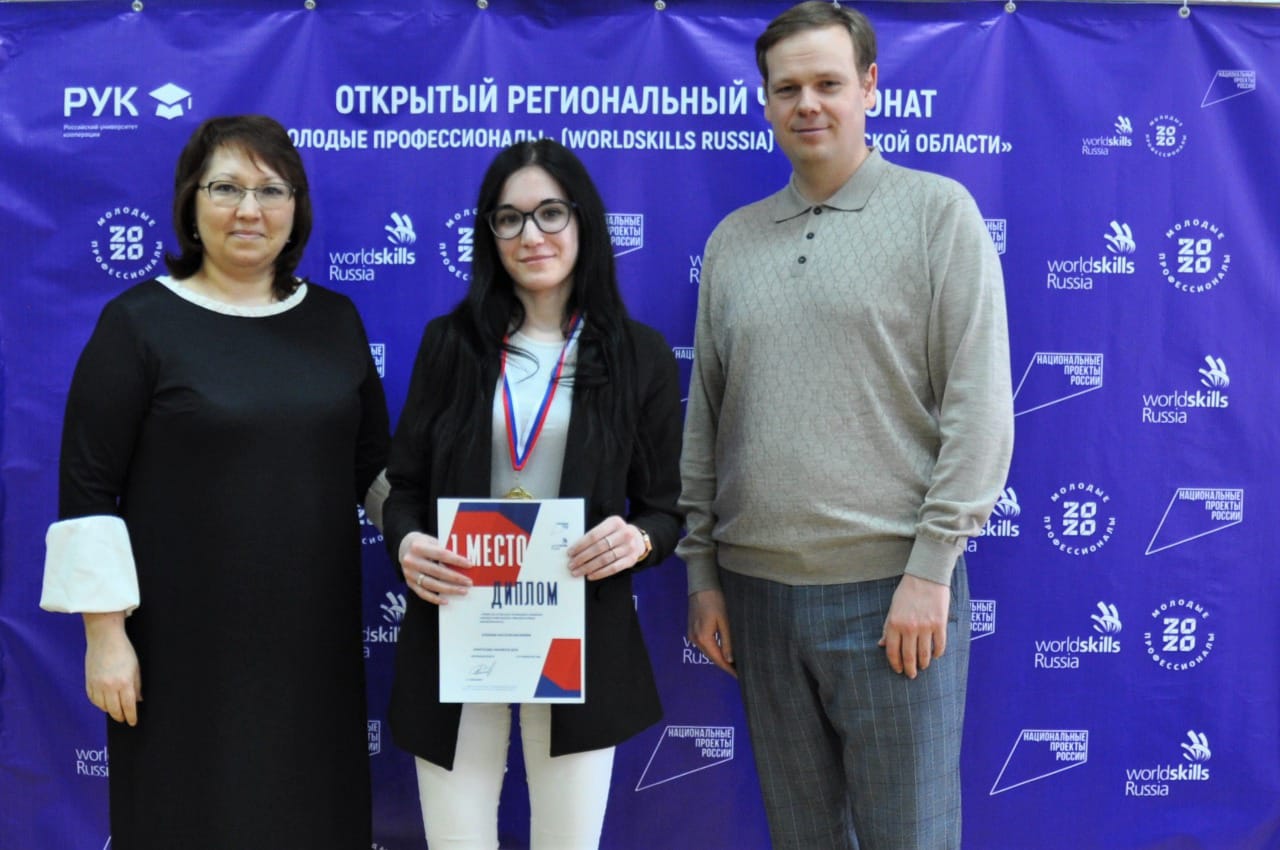 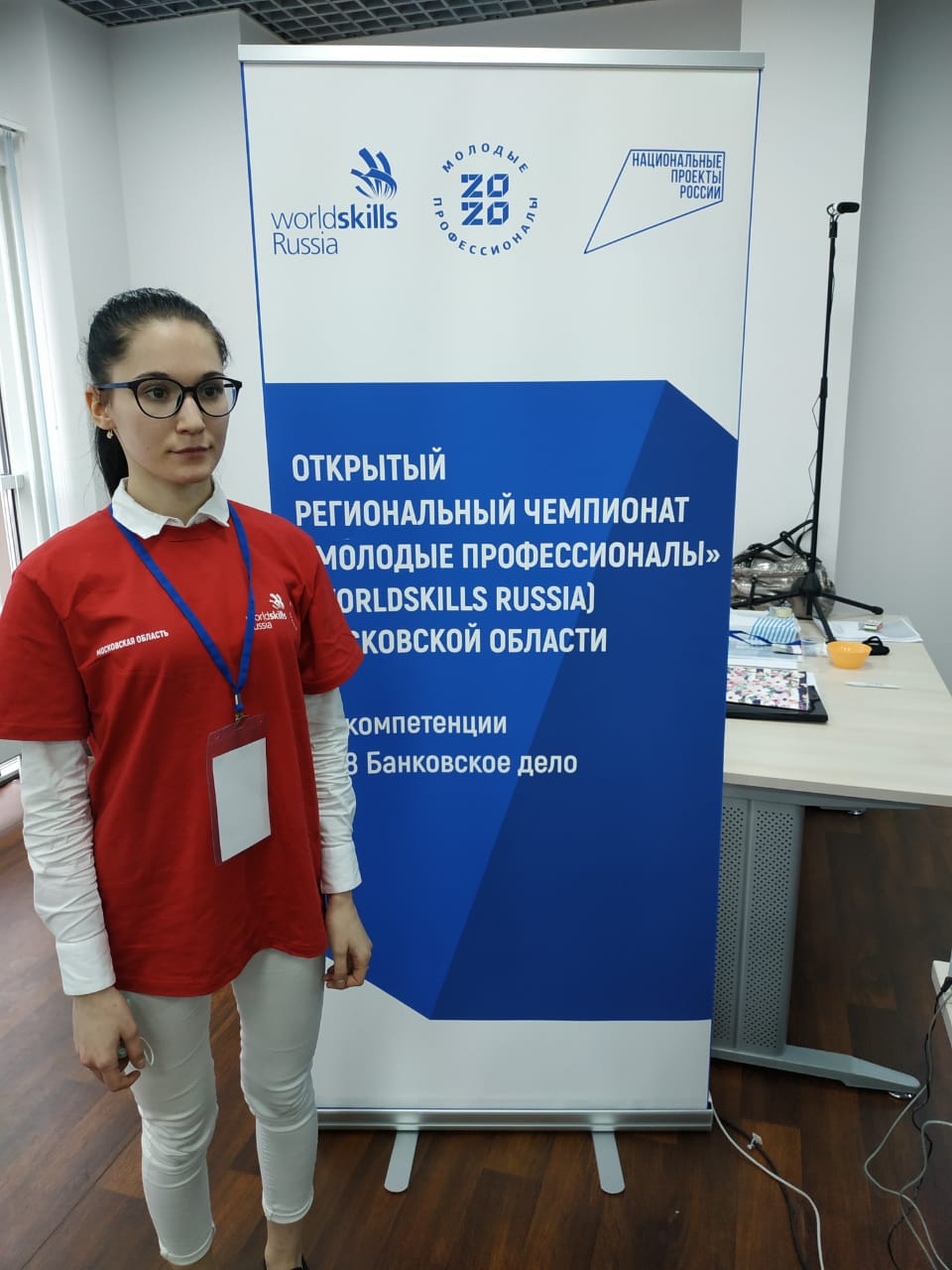 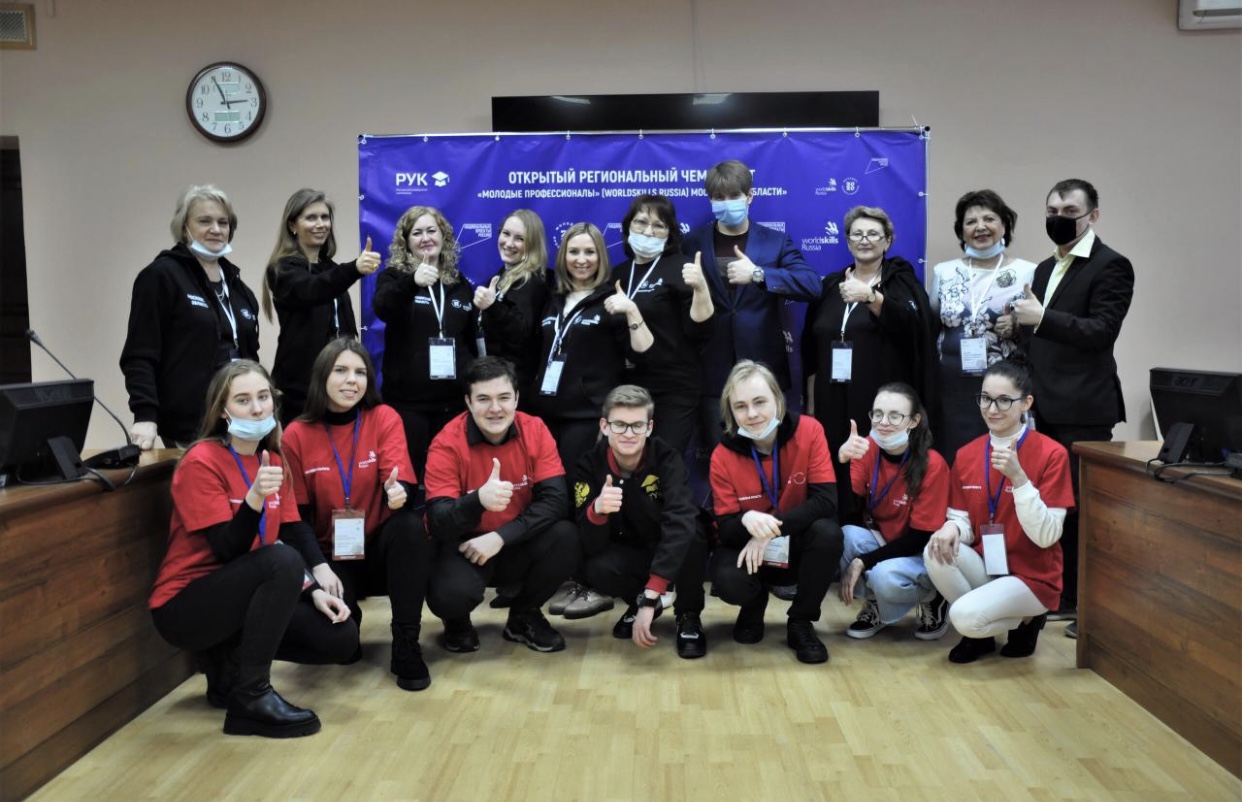 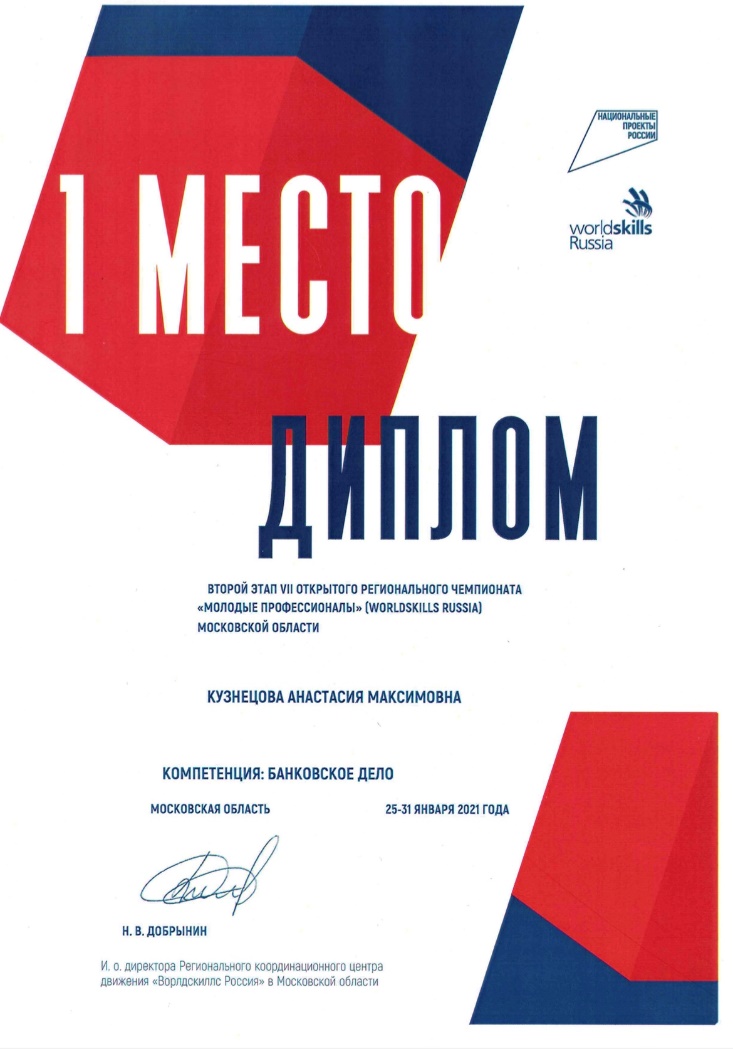 Конкурсы ПЦК
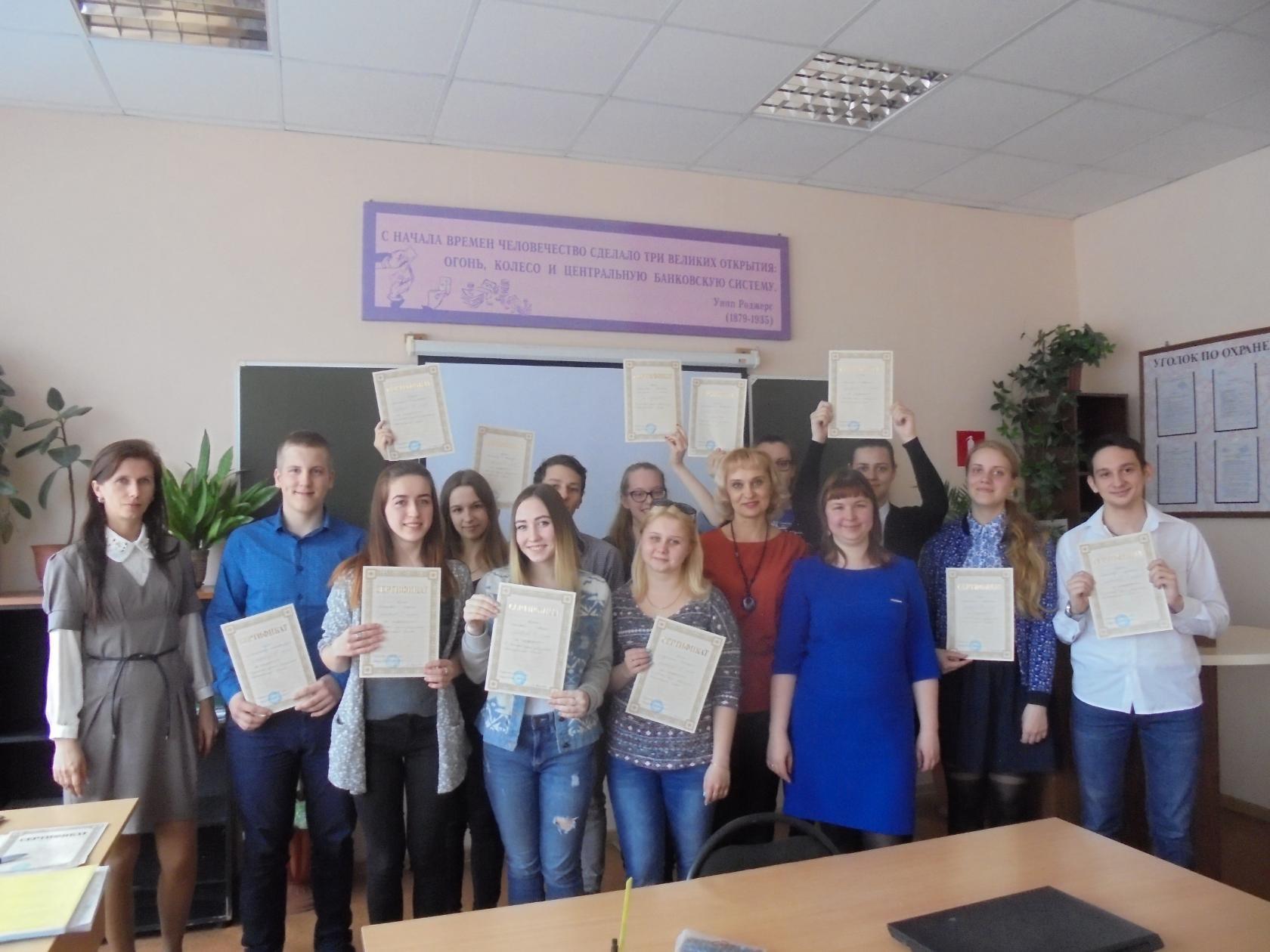 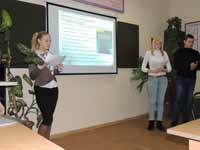 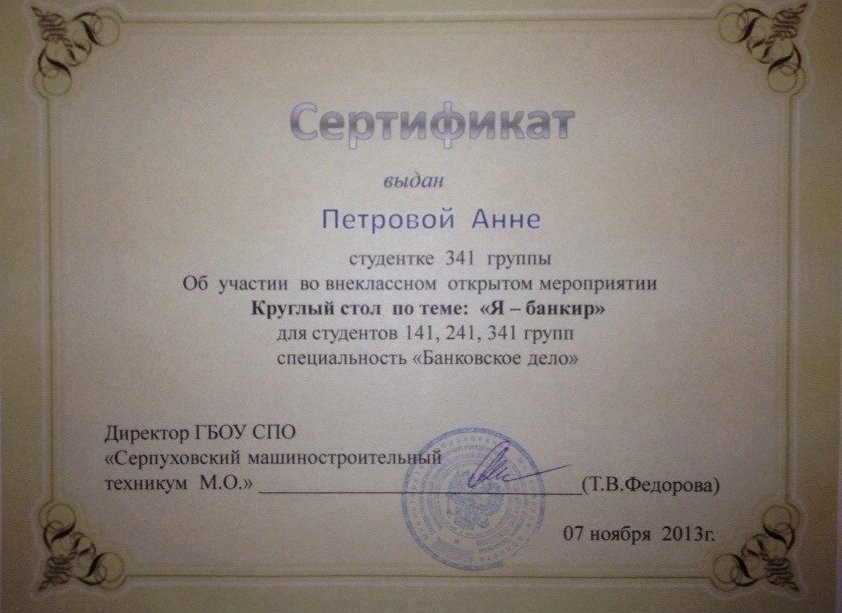 Мероприятие «Круглый стол»
Открытые уроки
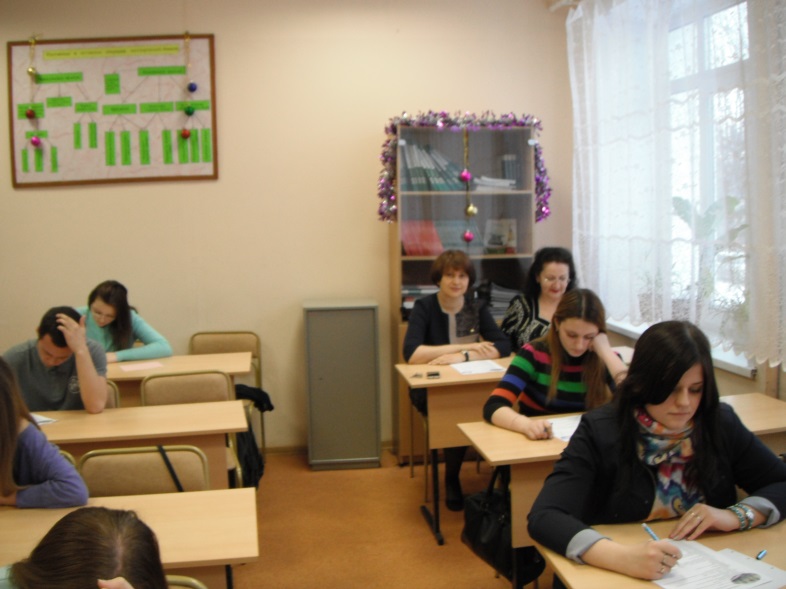 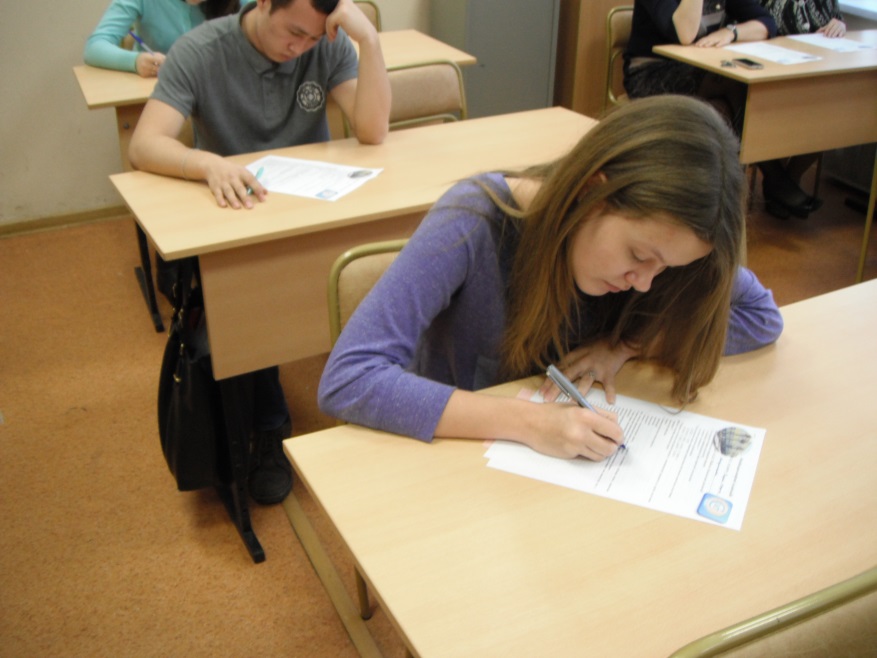 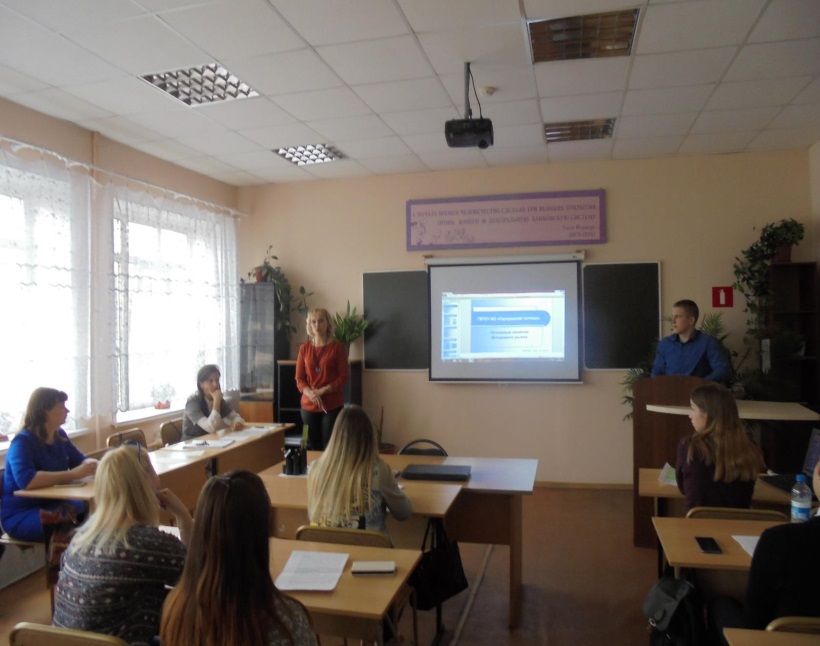 Проводят классные часы на тематические темы
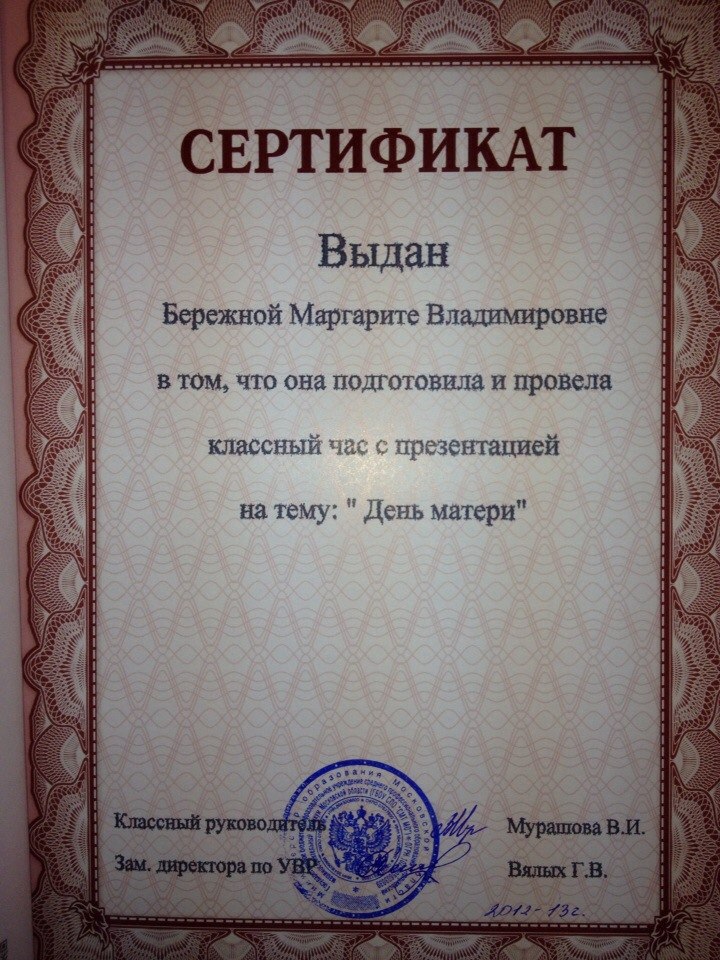 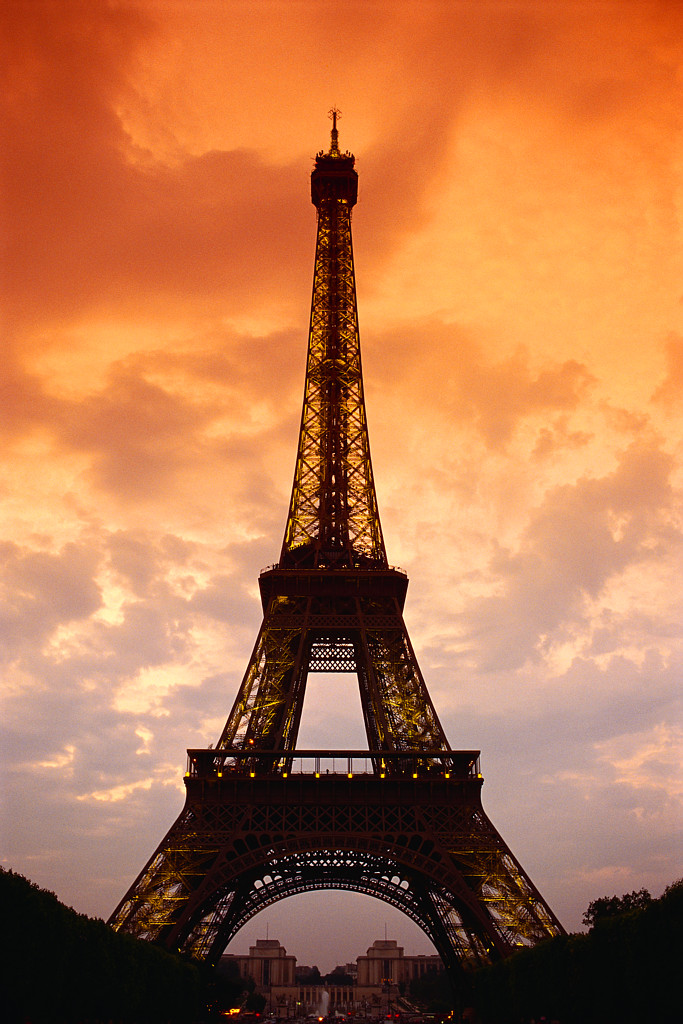 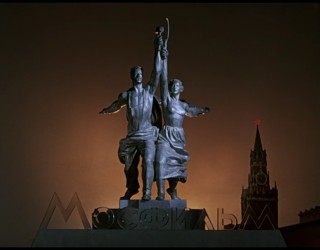 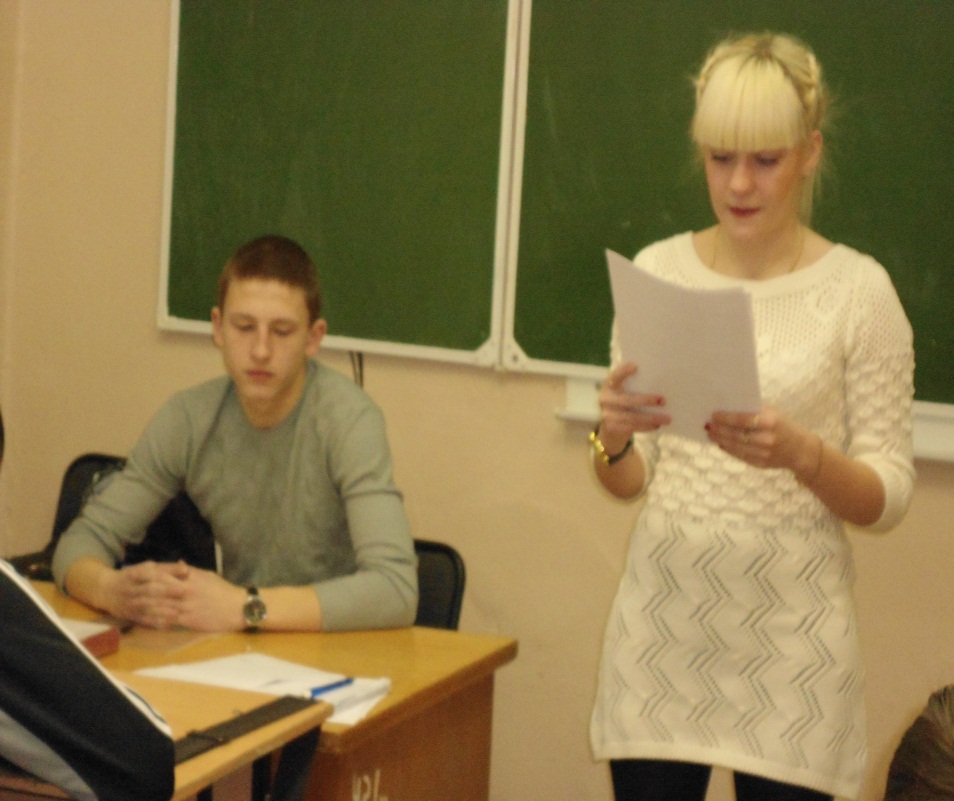 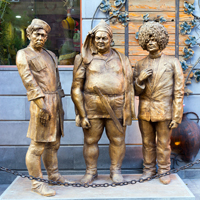 Активно участвуют в  спортивных мероприятиях
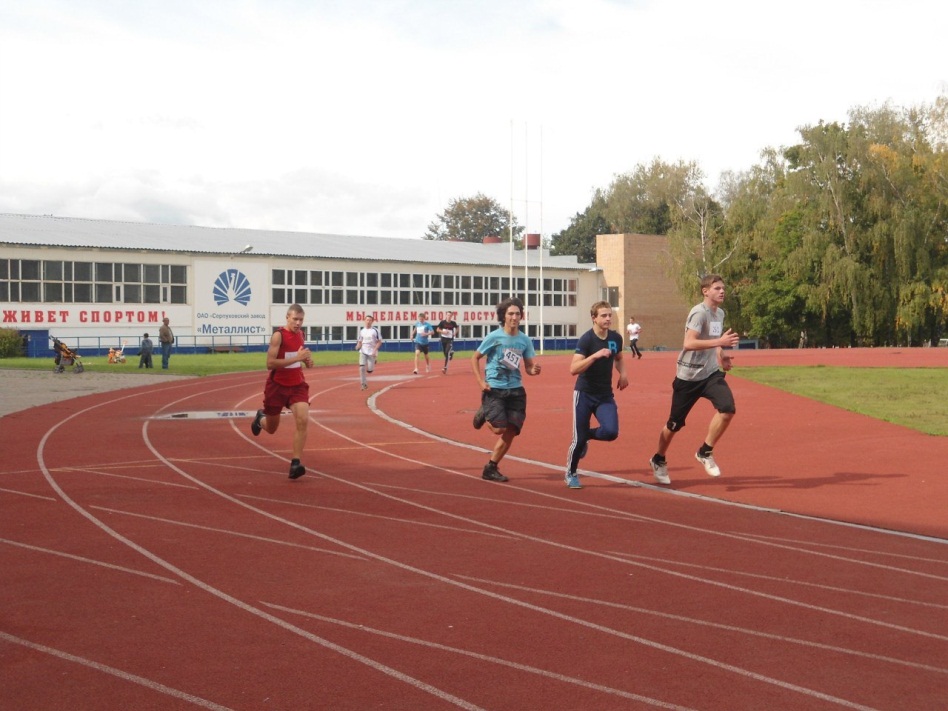 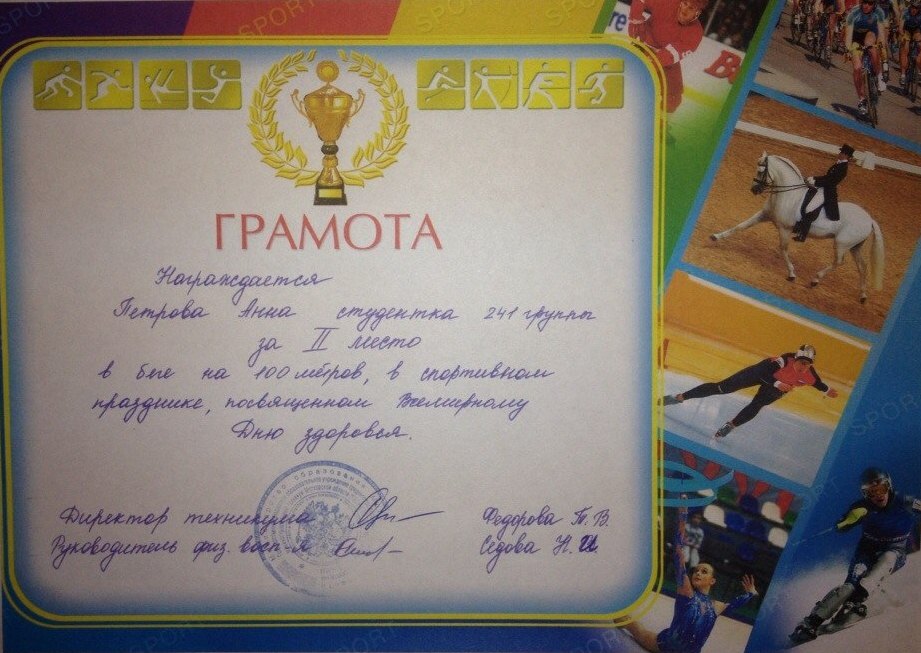 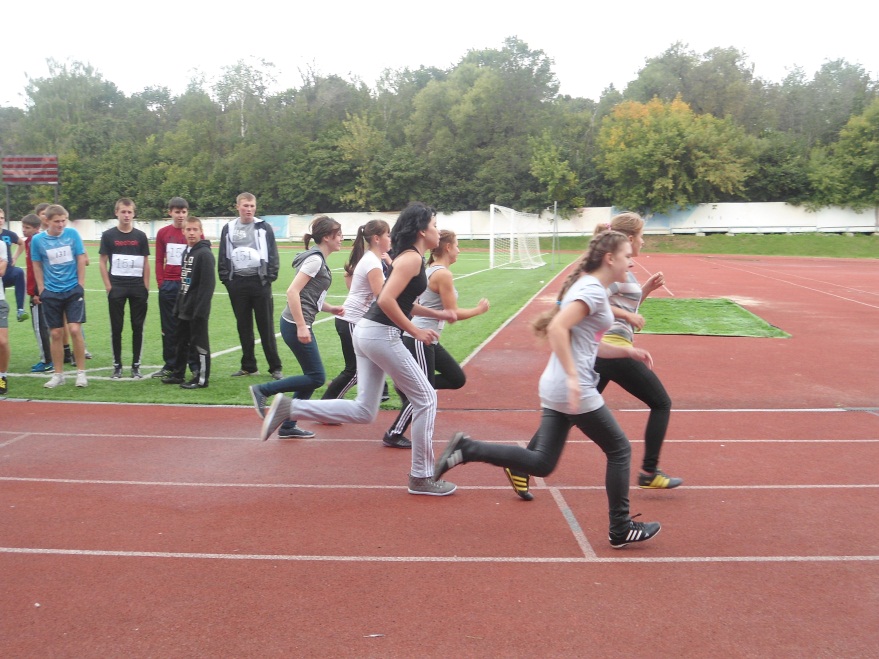 Поездки от колледжа
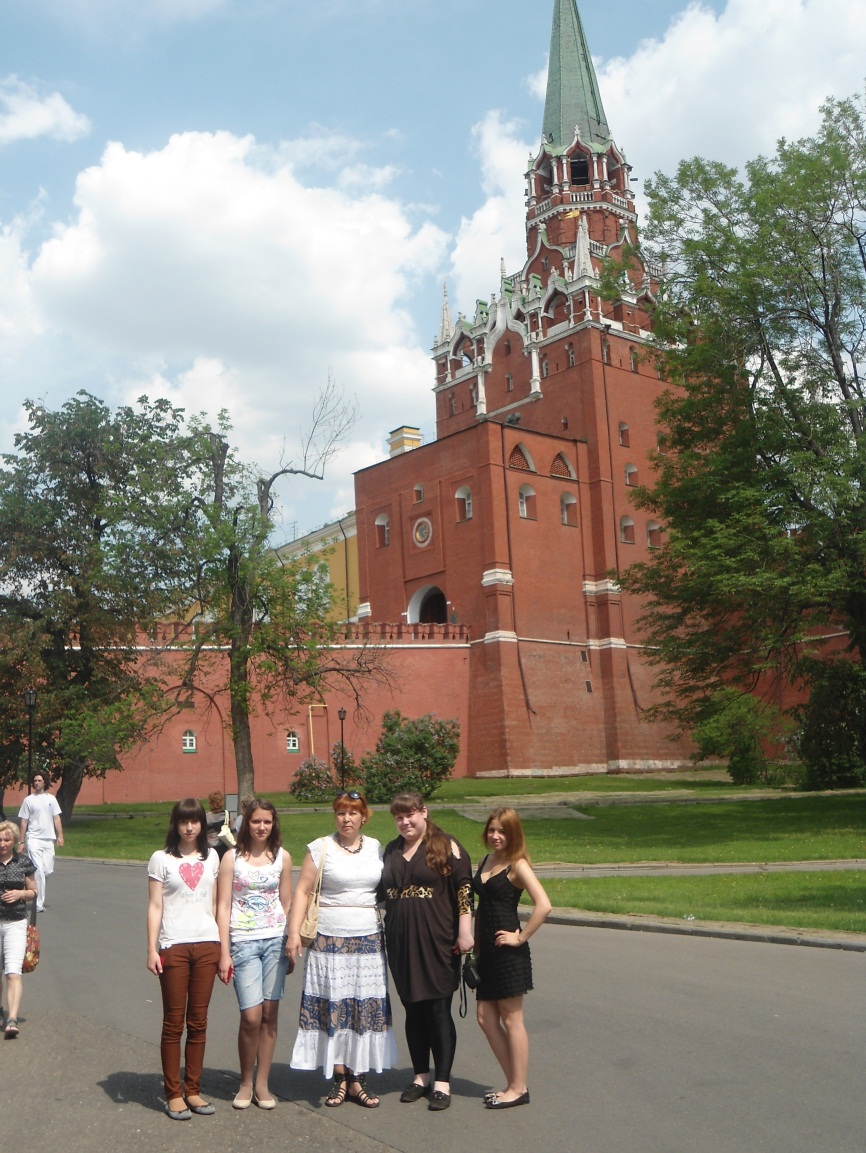 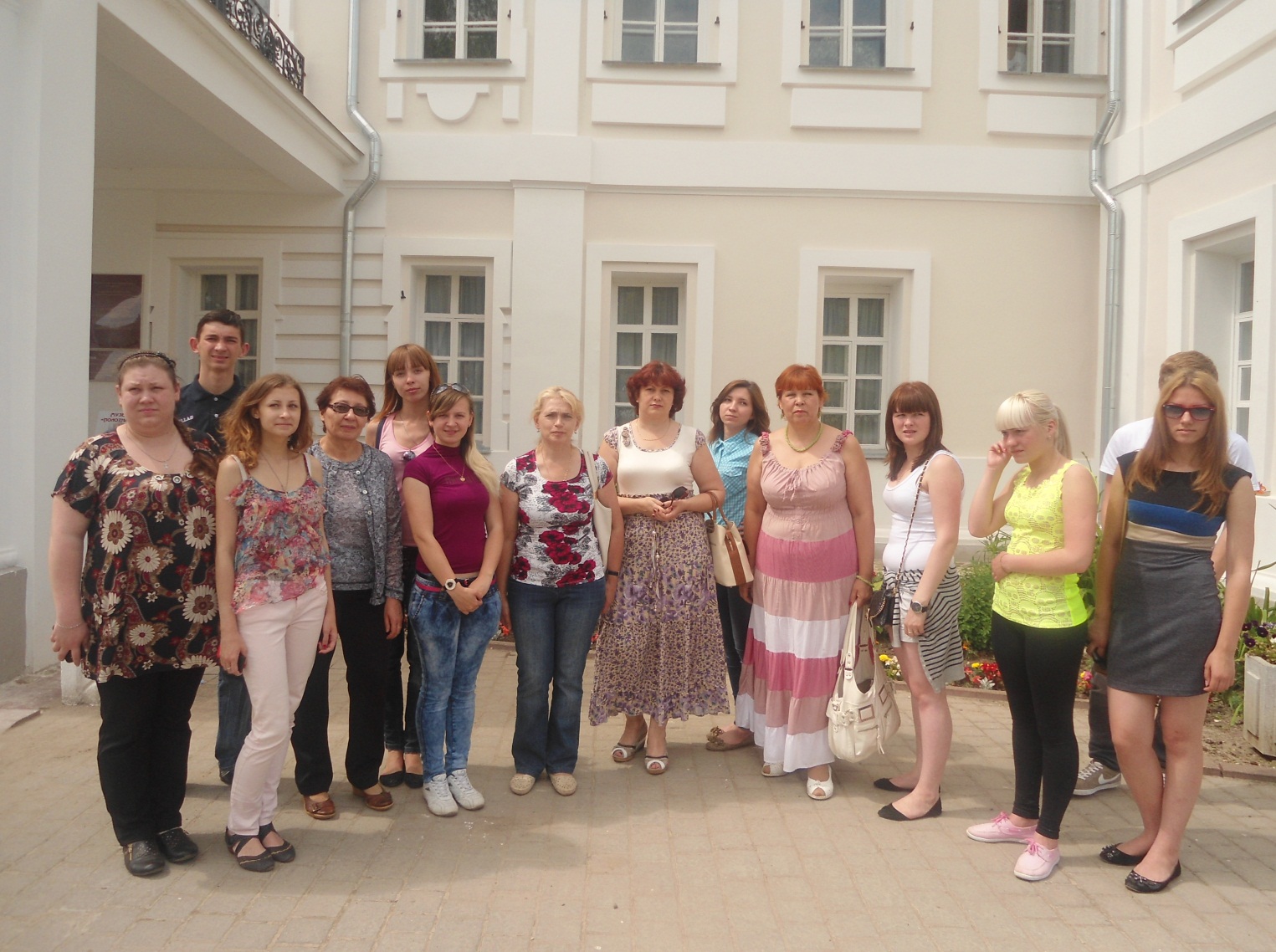 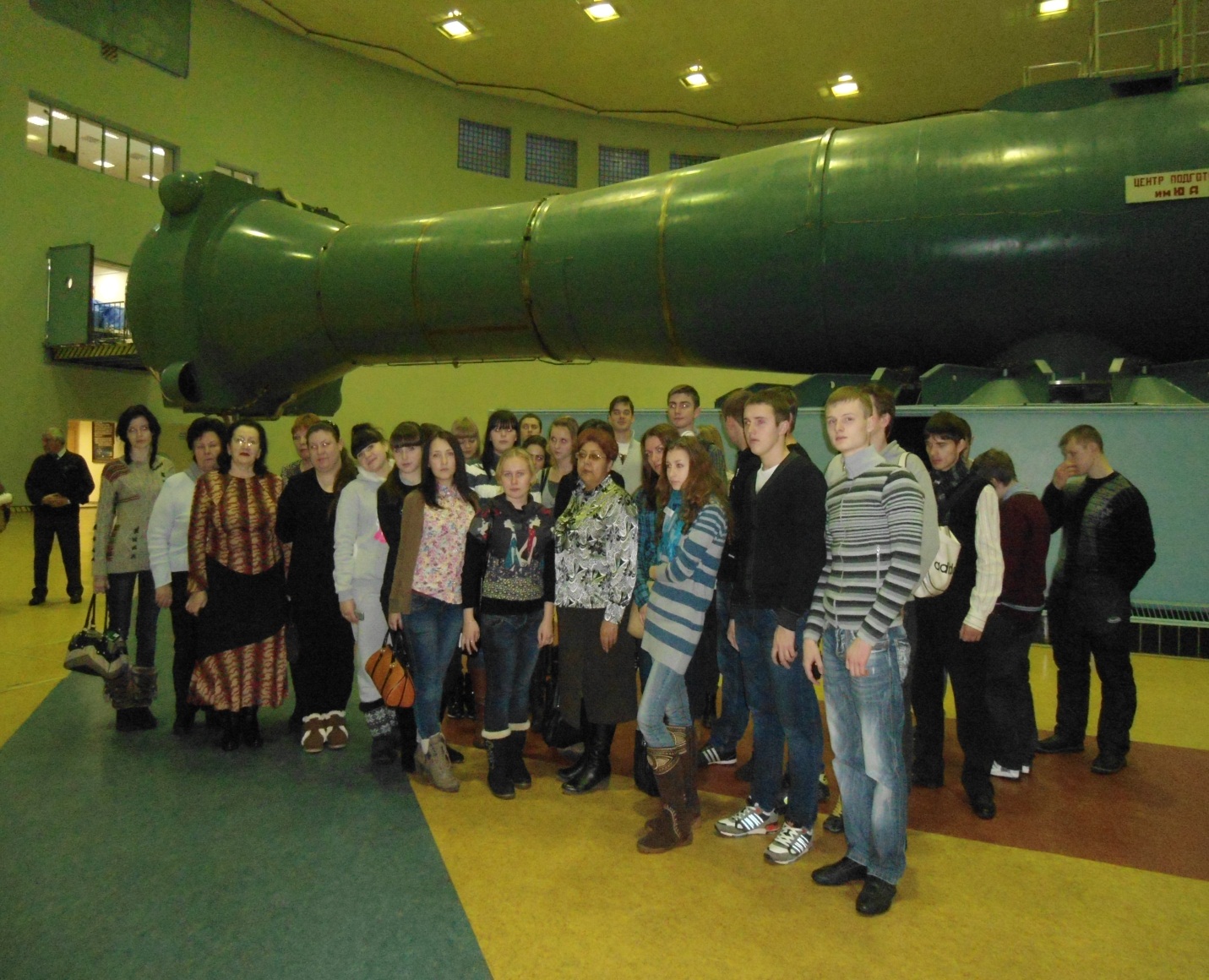 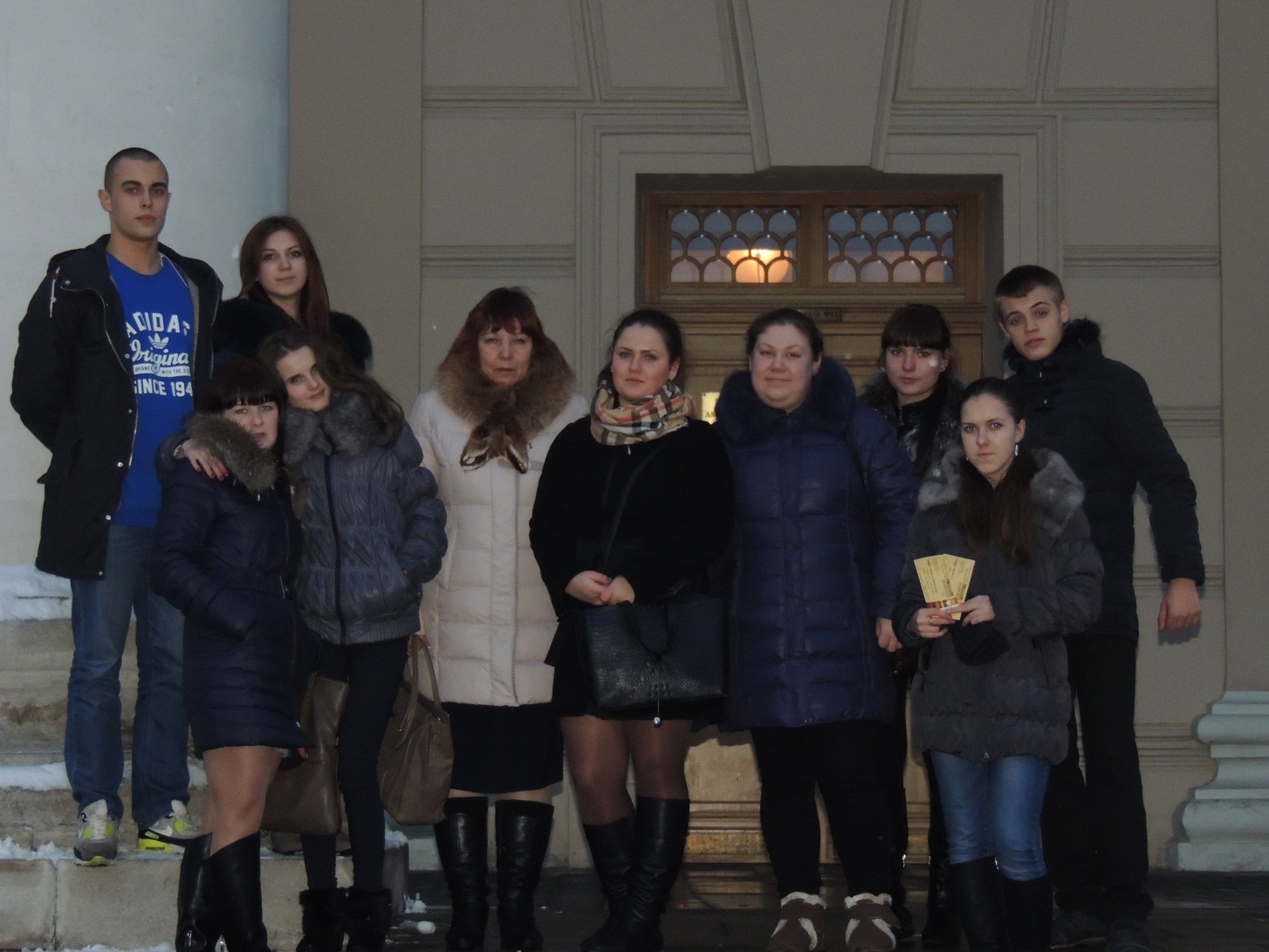 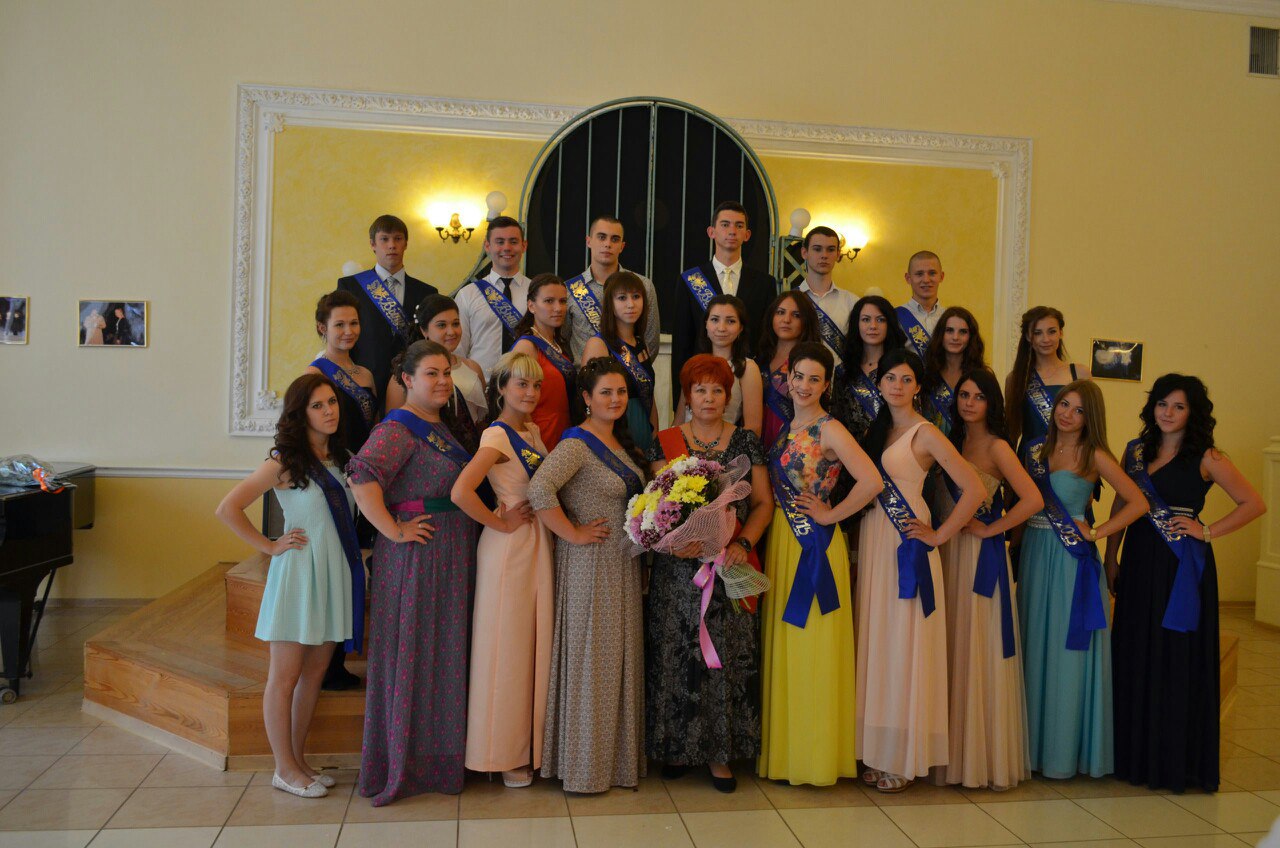 Выпускной
Вручение дипломов
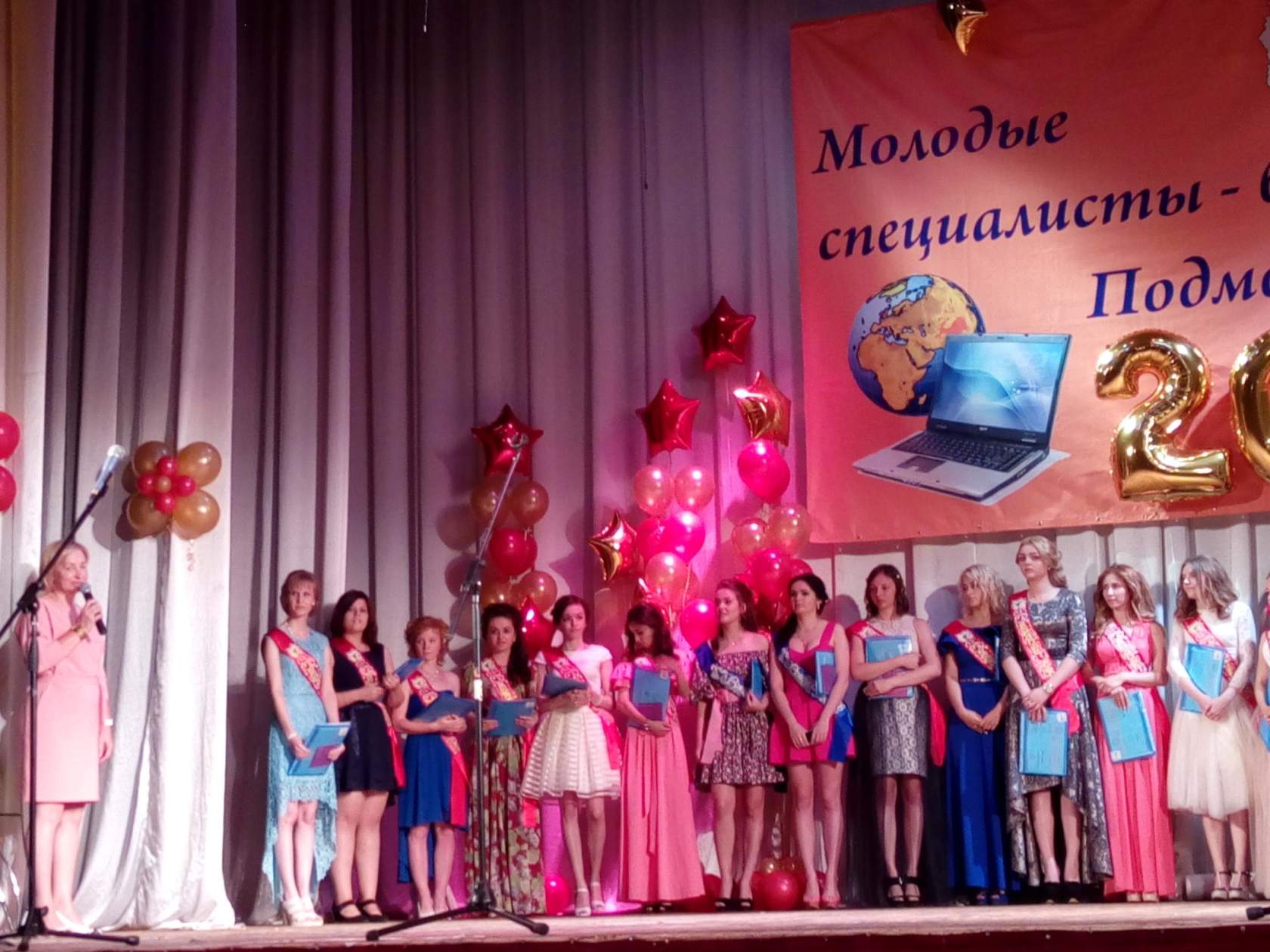 Добро пожаловать! Мы ждём Вас!
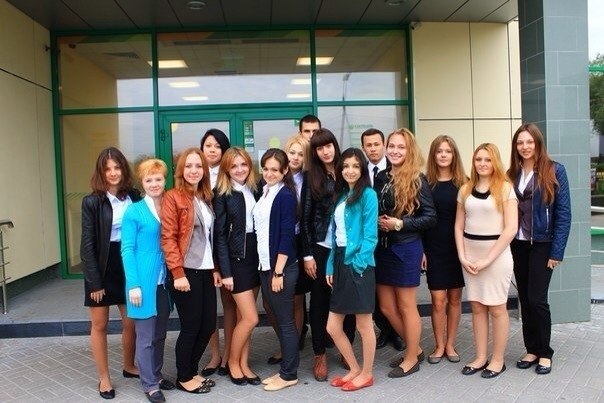 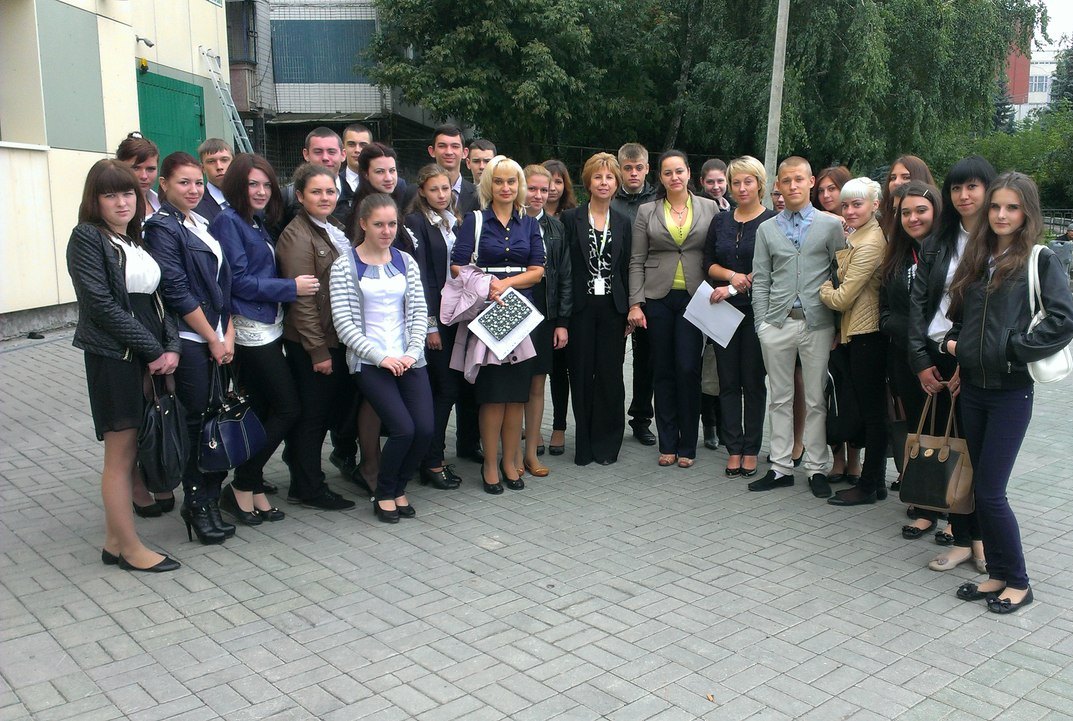 СПАСИБО ЗА ВНИМАНИЕ!
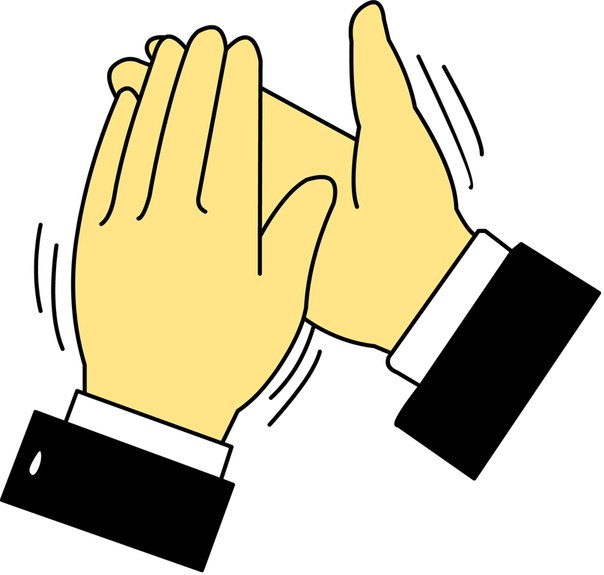